KTUTS
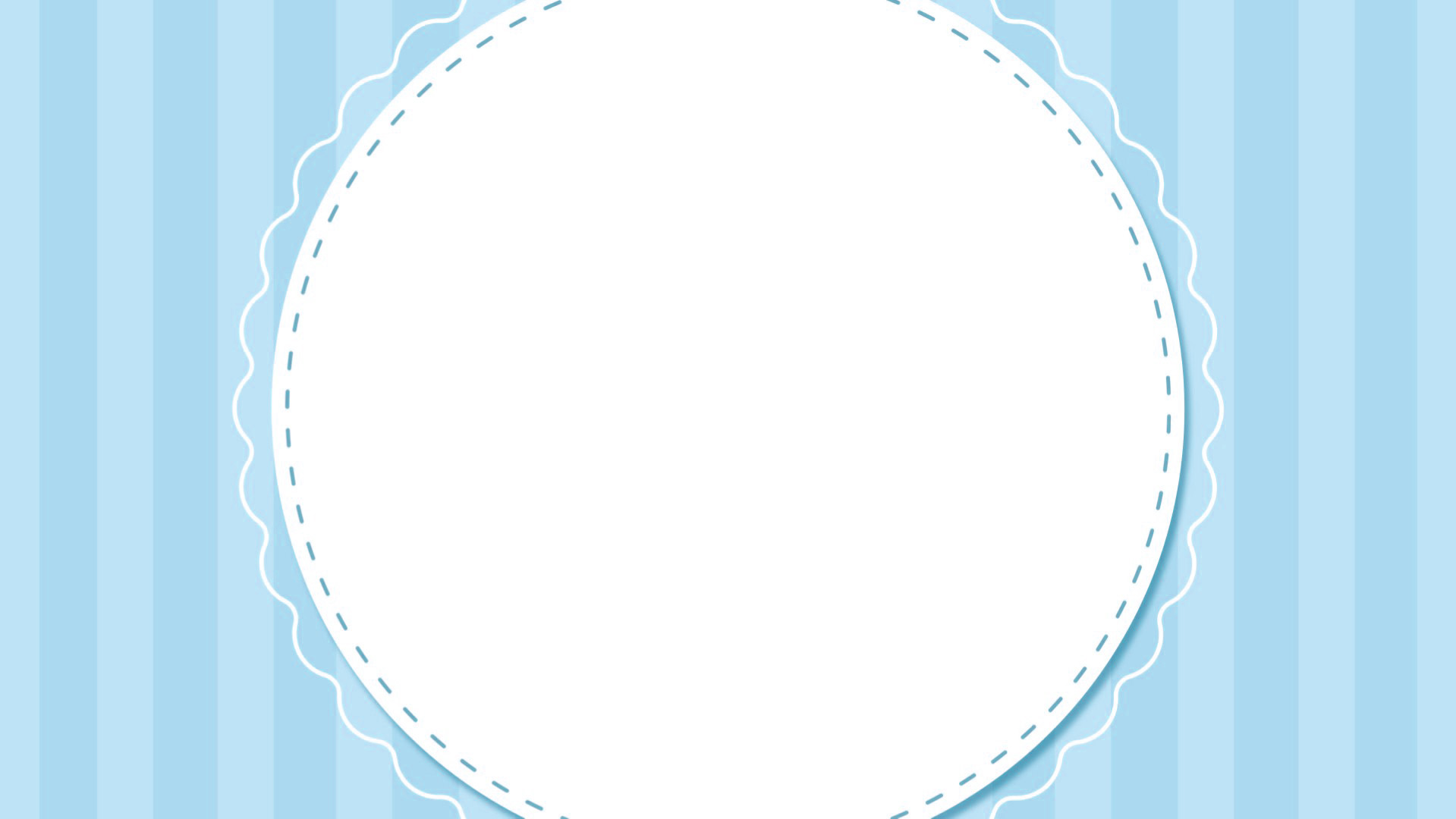 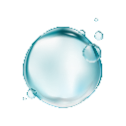 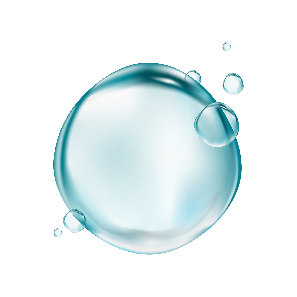 KHOA HỌC 4
NƯỚC BỊ Ô NHIỄM
NƯỚC BỊ Ô NHIỄM
NƯỚC BỊ Ô NHIỄM
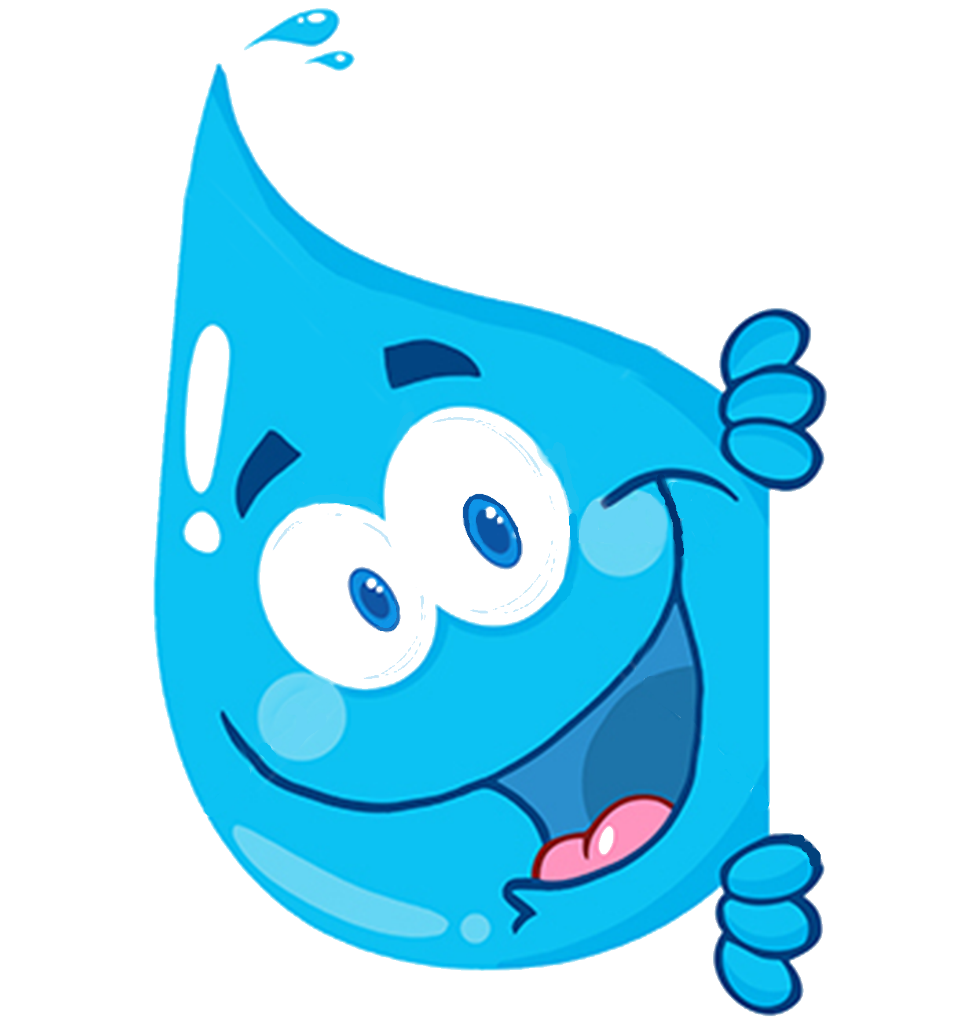 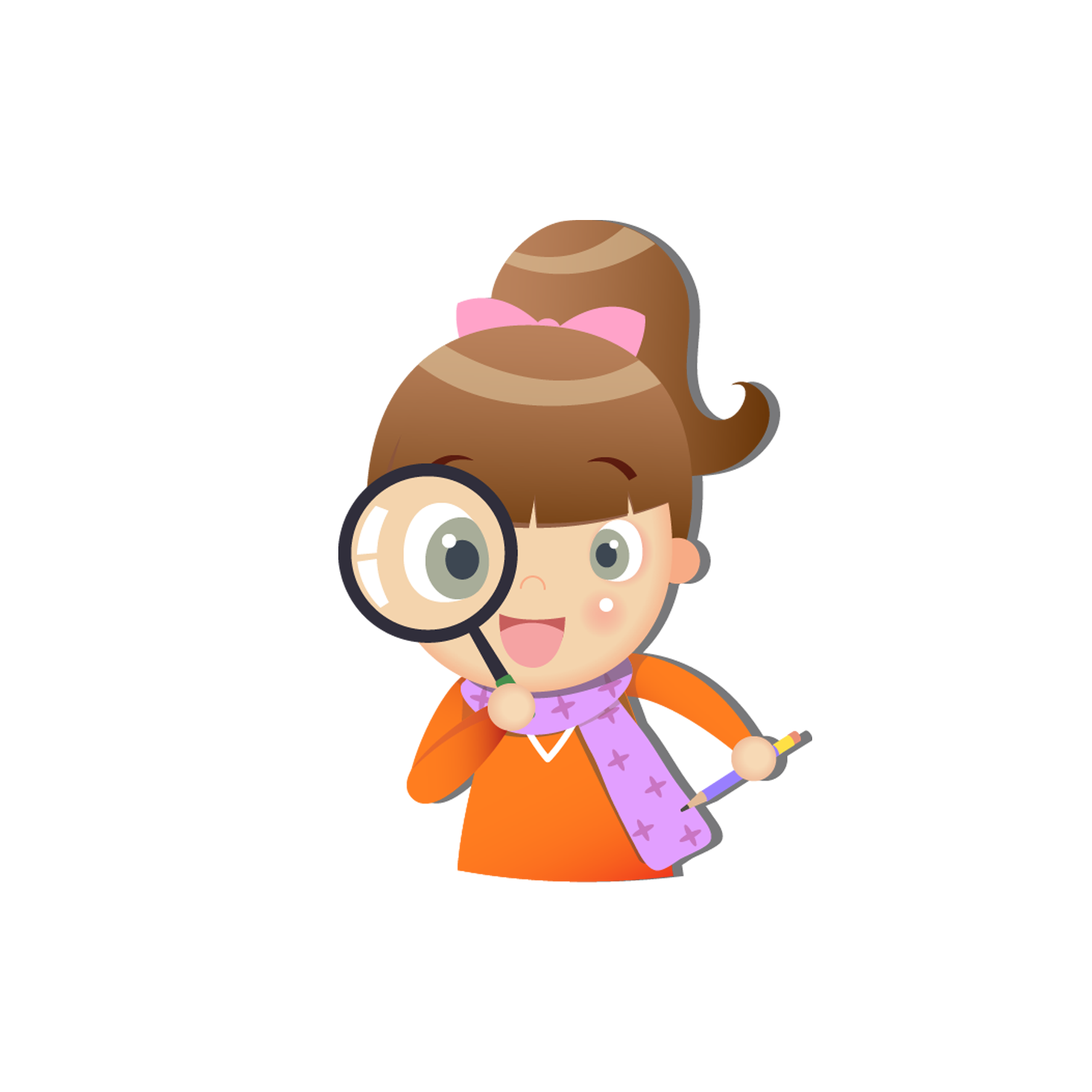 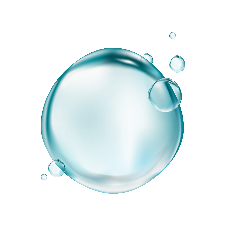 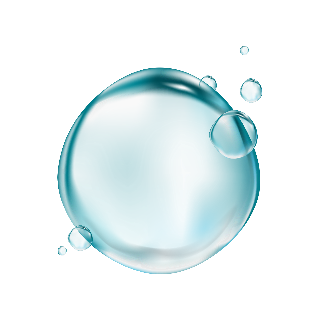 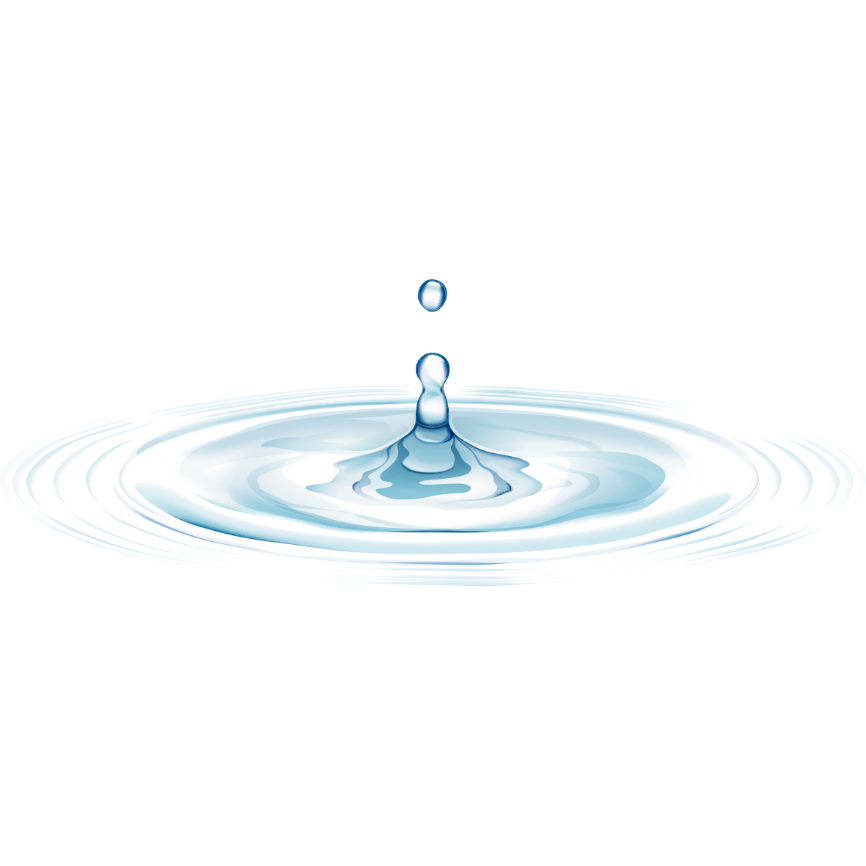 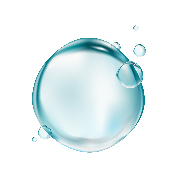 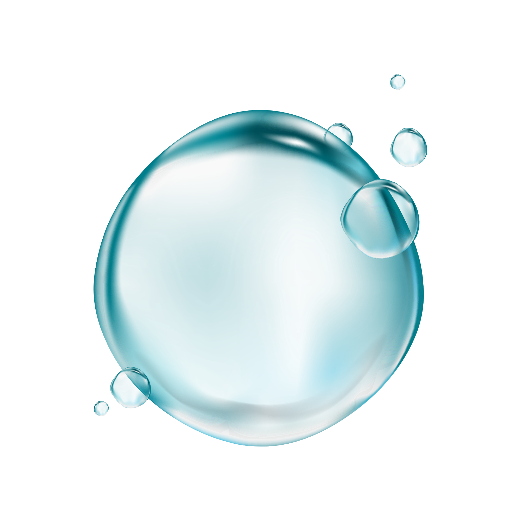 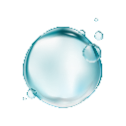 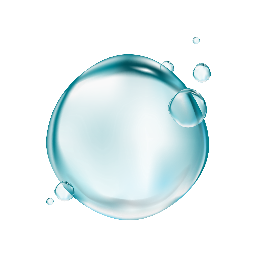 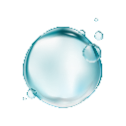 KTUTS
KTUTS
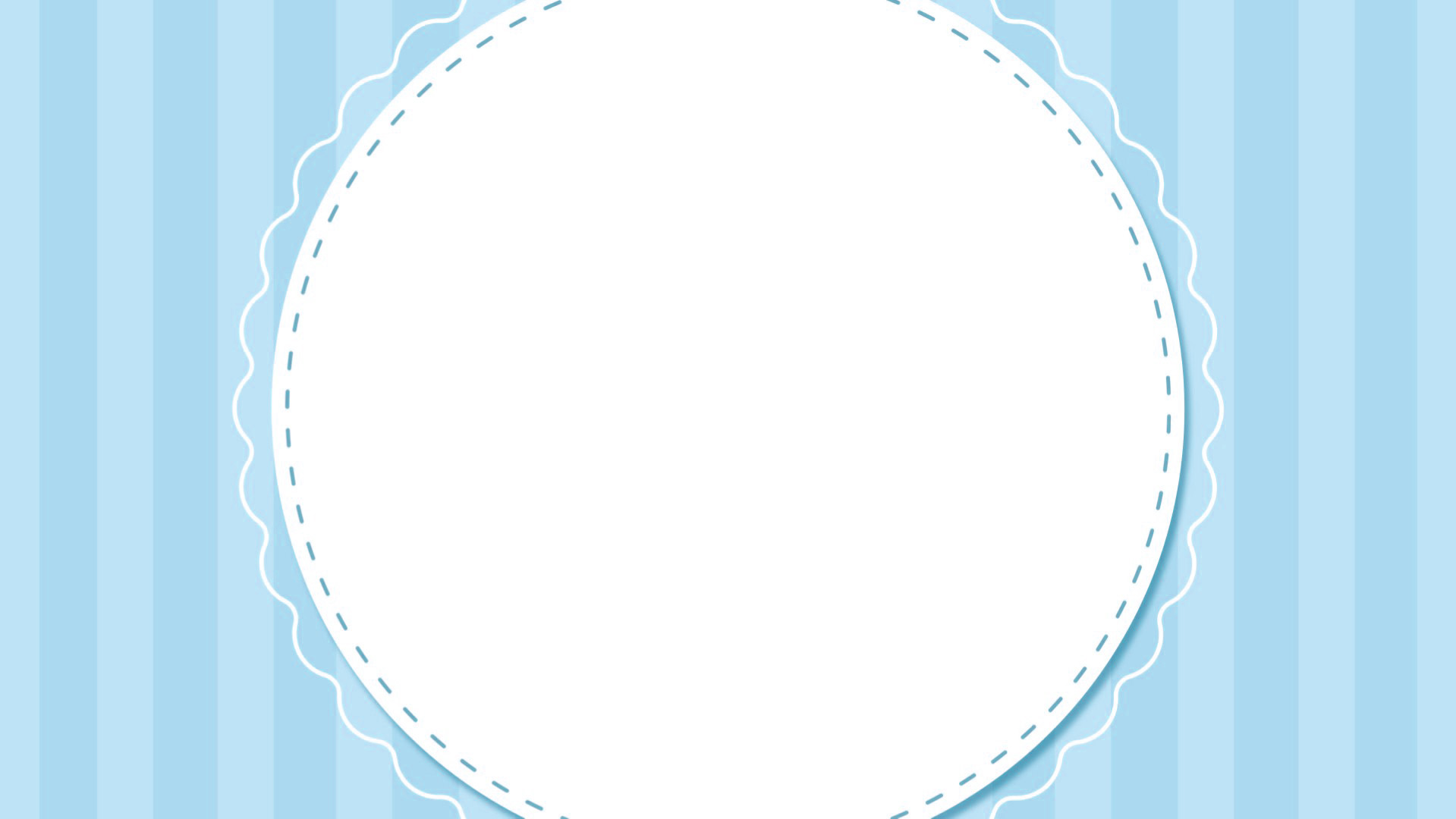 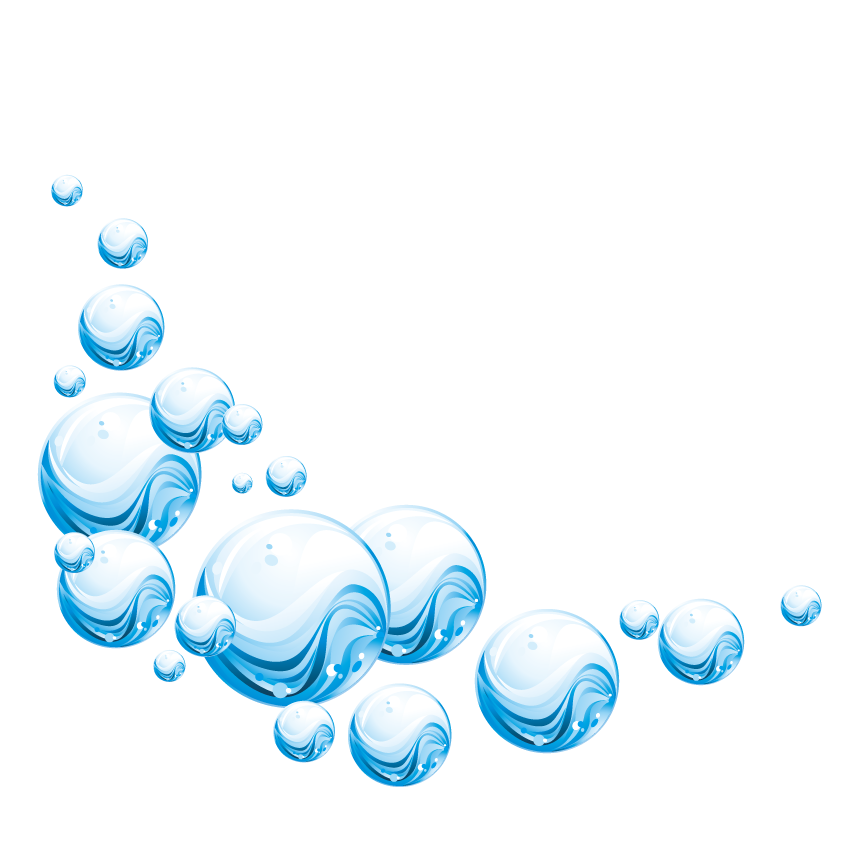 Nếu em là giọt nước nhỏ, em sẽ giới thiệu gì với mọi người?
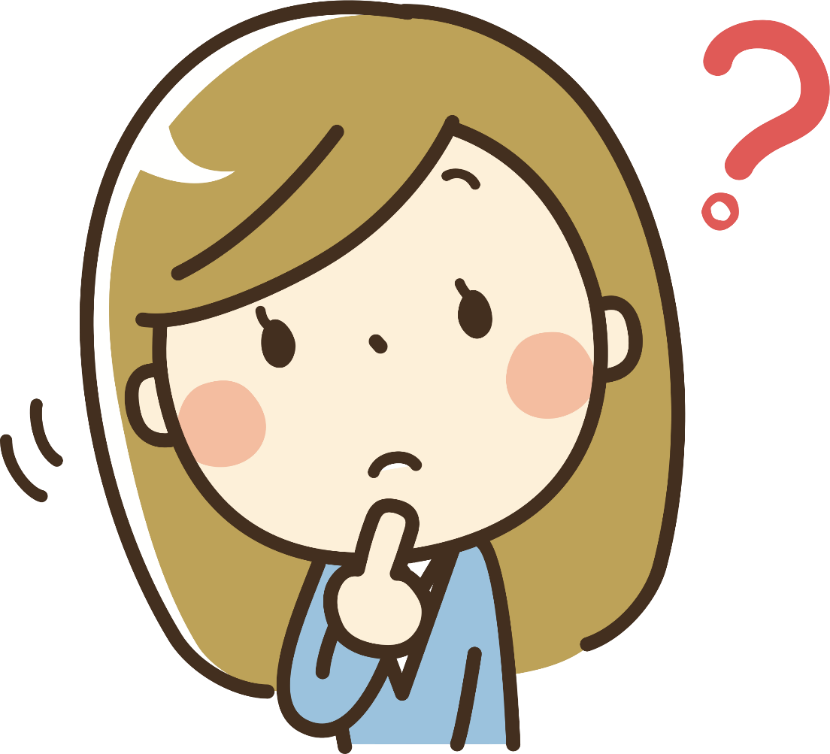 KTUTS
KTUTS
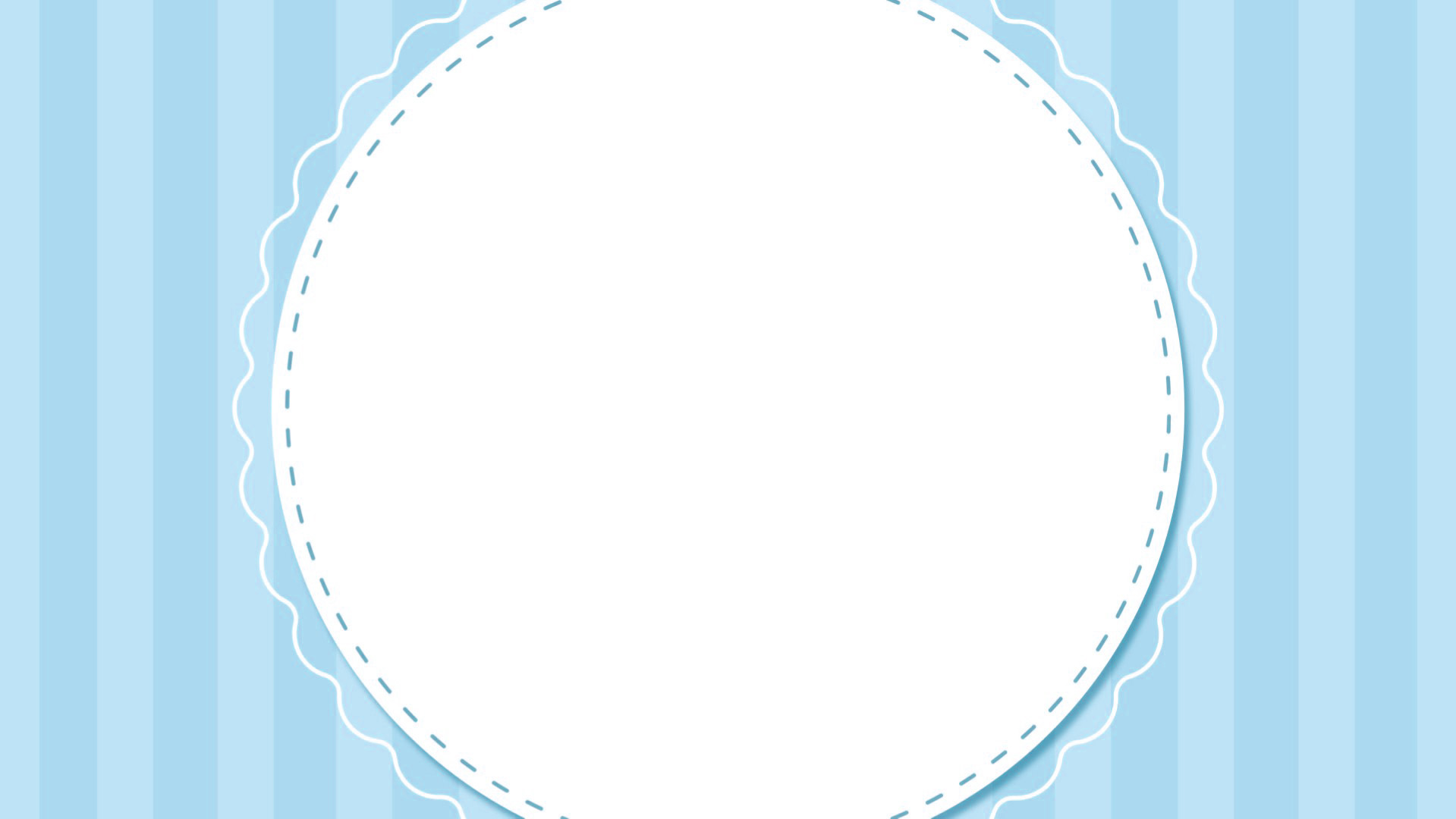 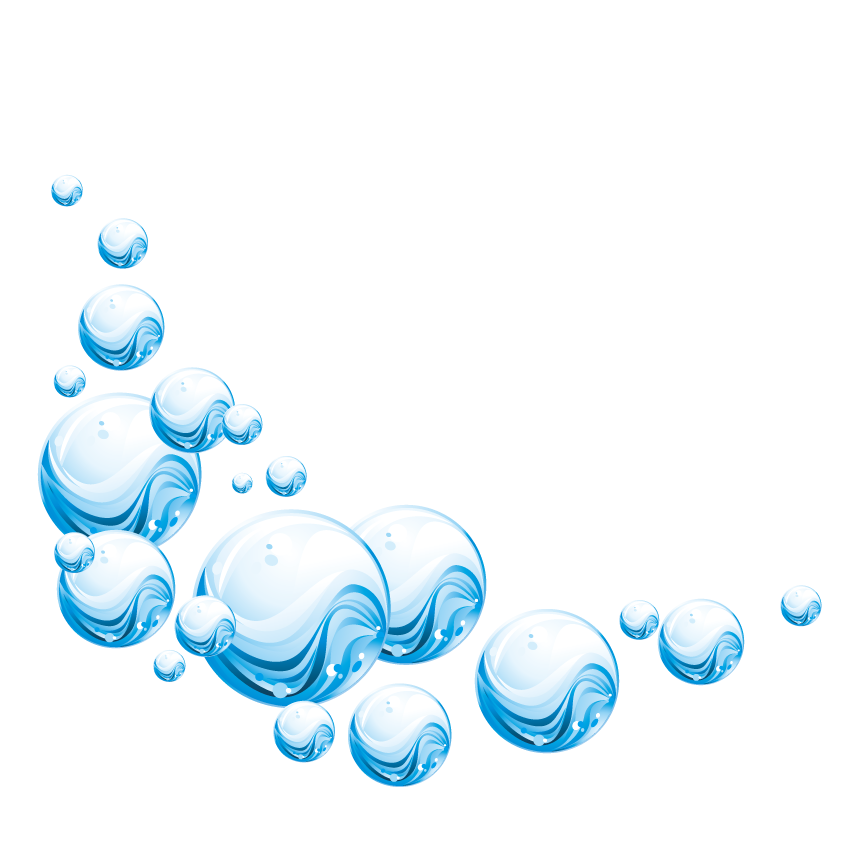 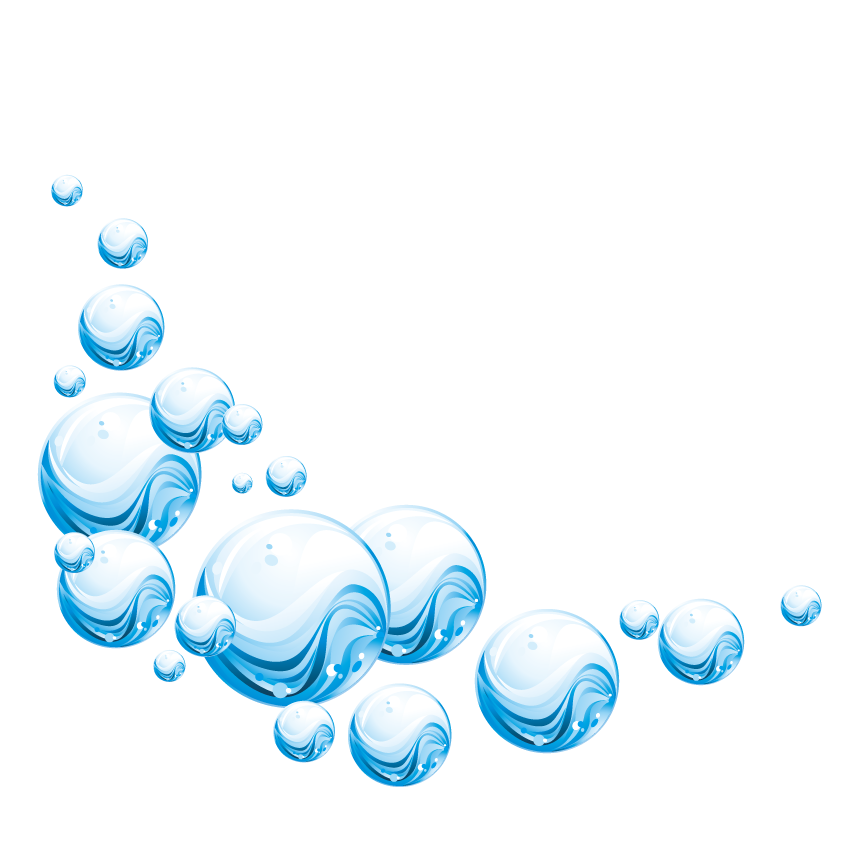 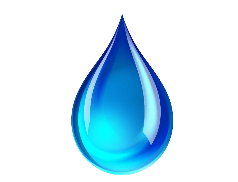 Tính chất
Có bao giờ nước bị bệnh không?
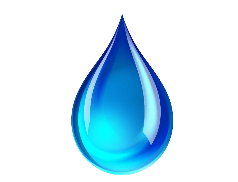 Thể (dạng)
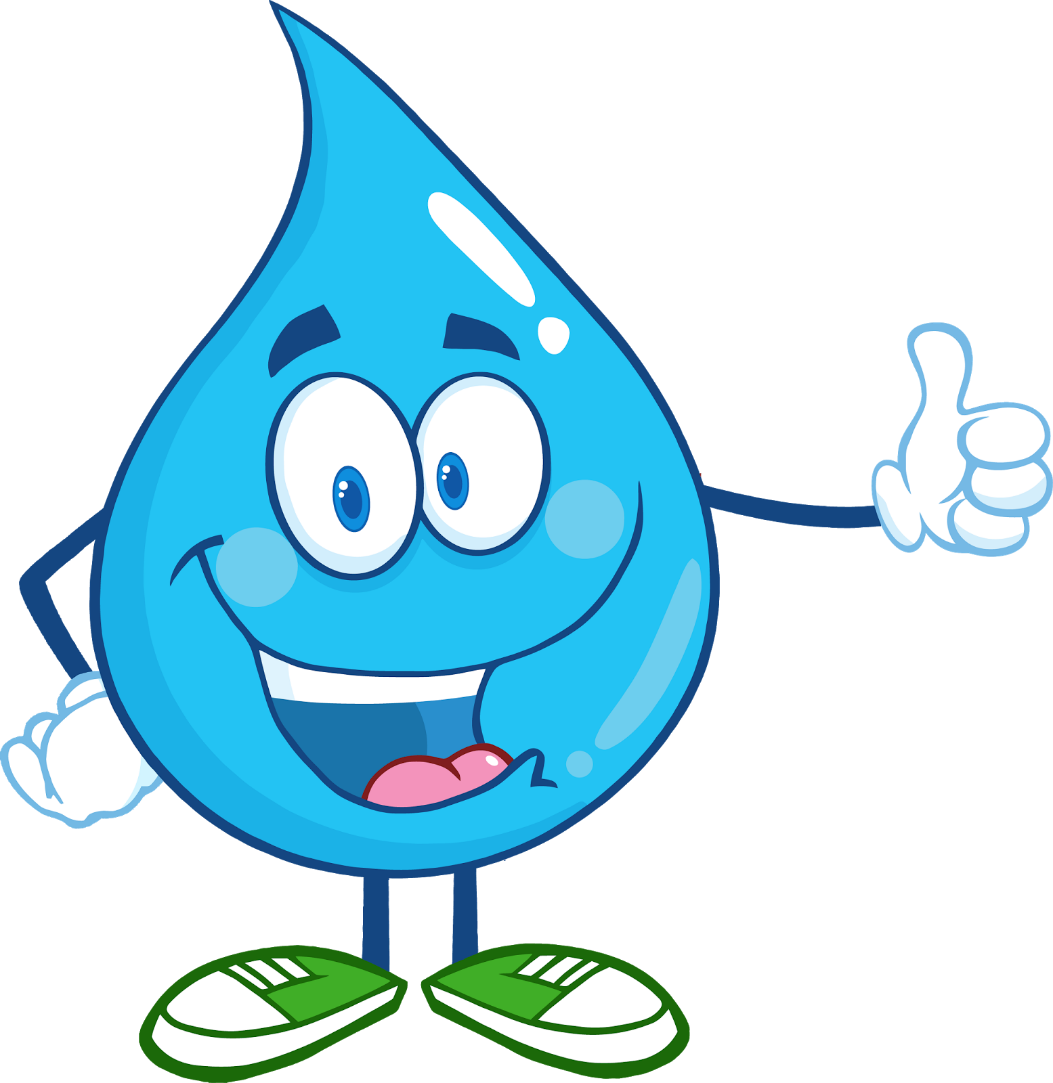 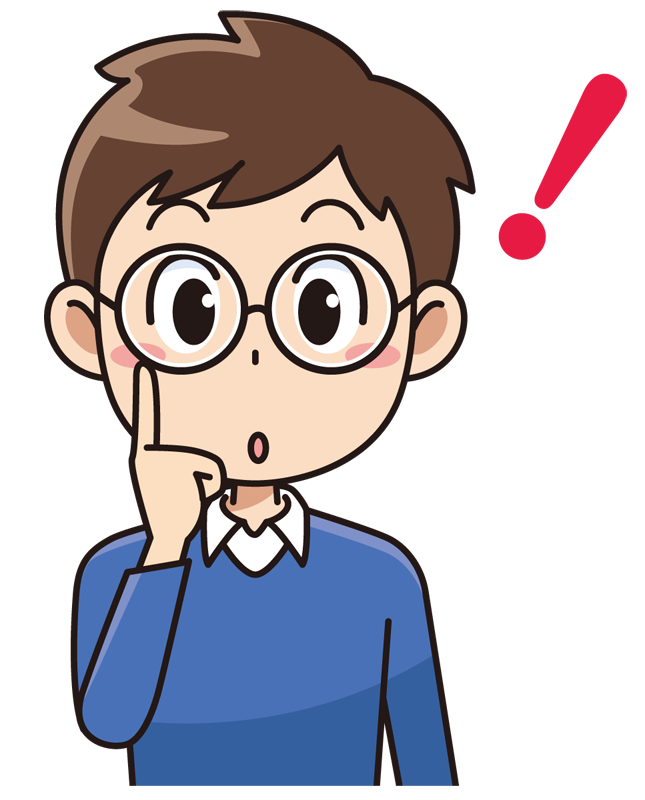 “Vòng đời”
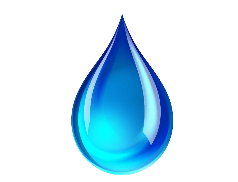 Ích lợi
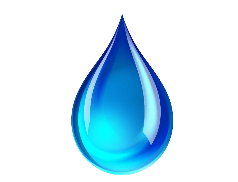 KTUTS
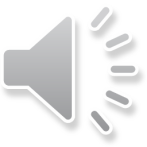 KTUTS
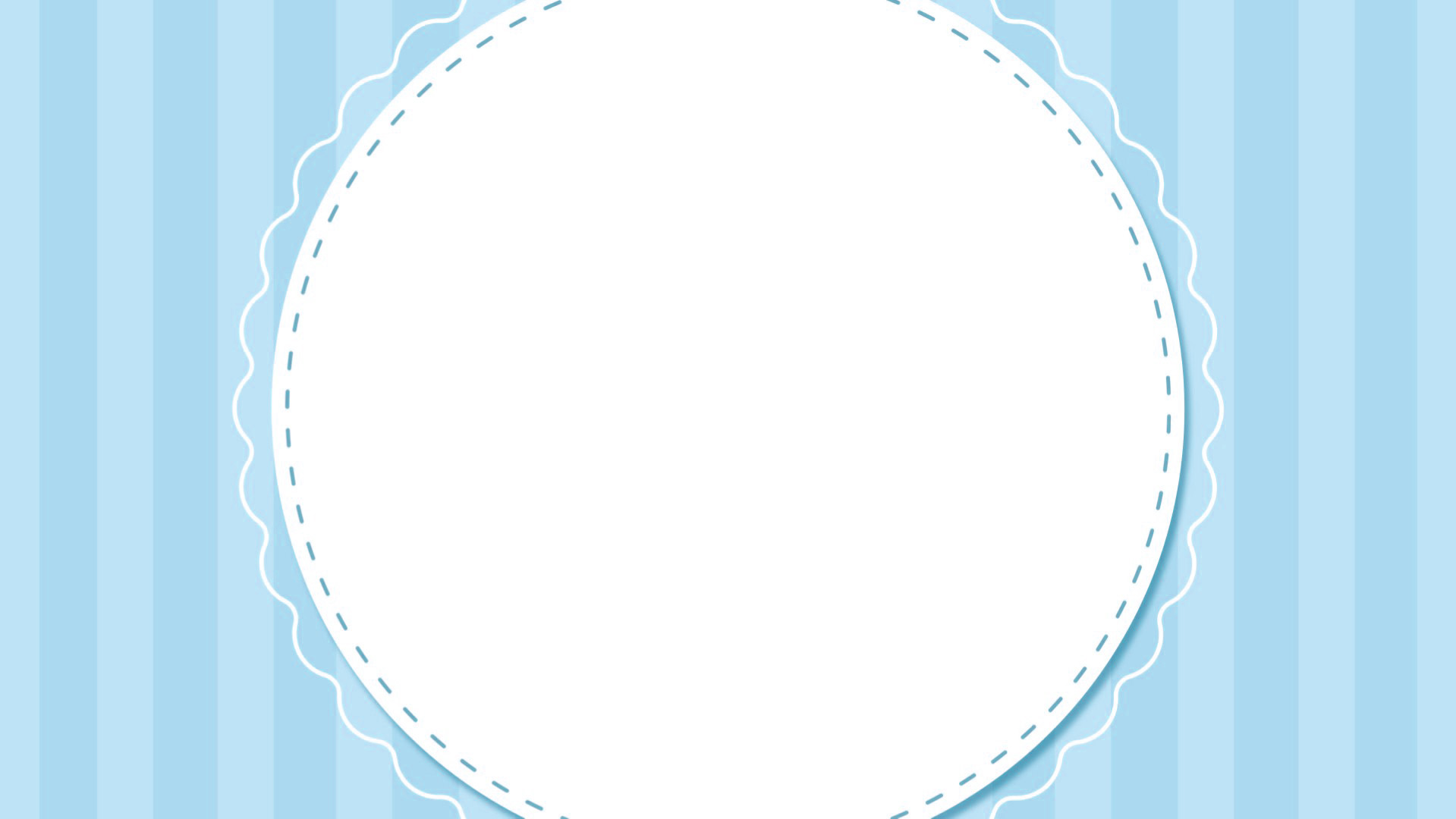 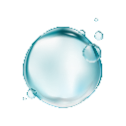 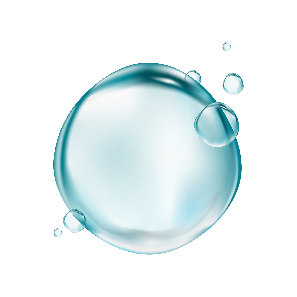 KHOA HỌC 4
NƯỚC BỊ Ô NHIỄM
NƯỚC BỊ Ô NHIỄM
NƯỚC BỊ Ô NHIỄM
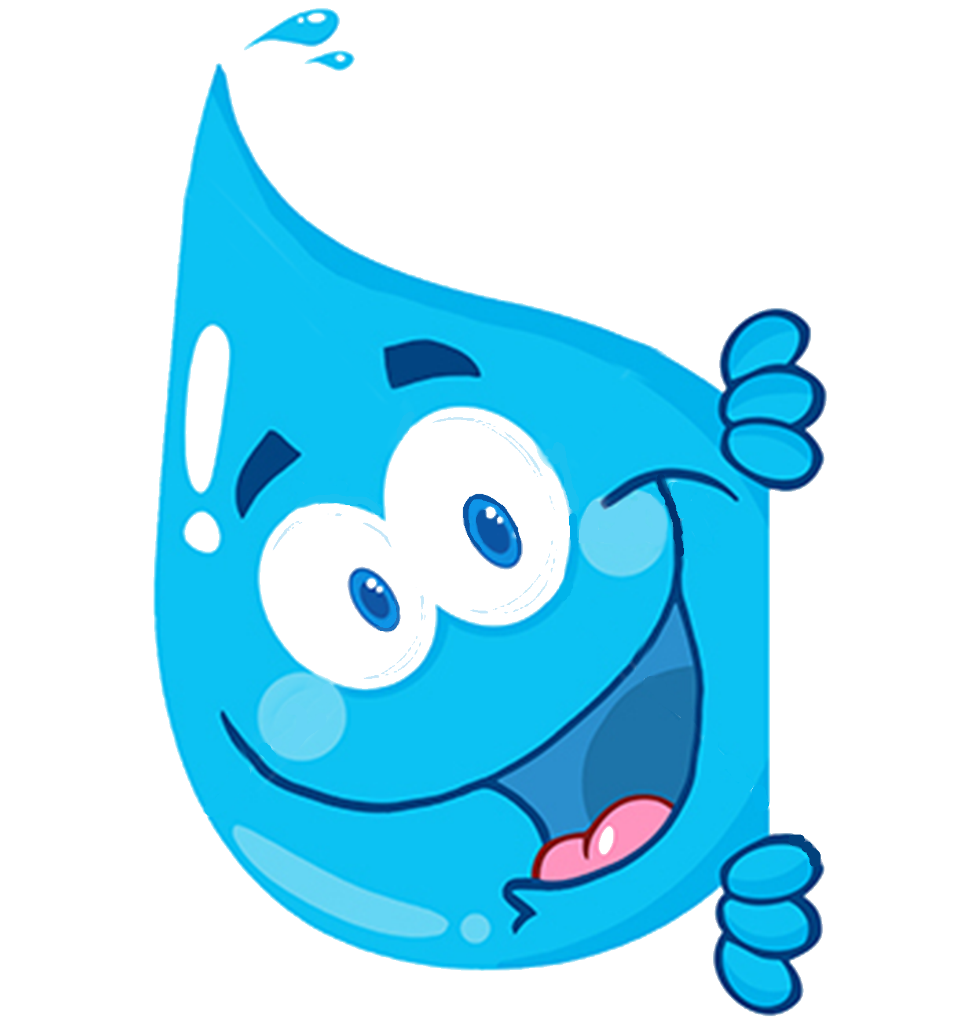 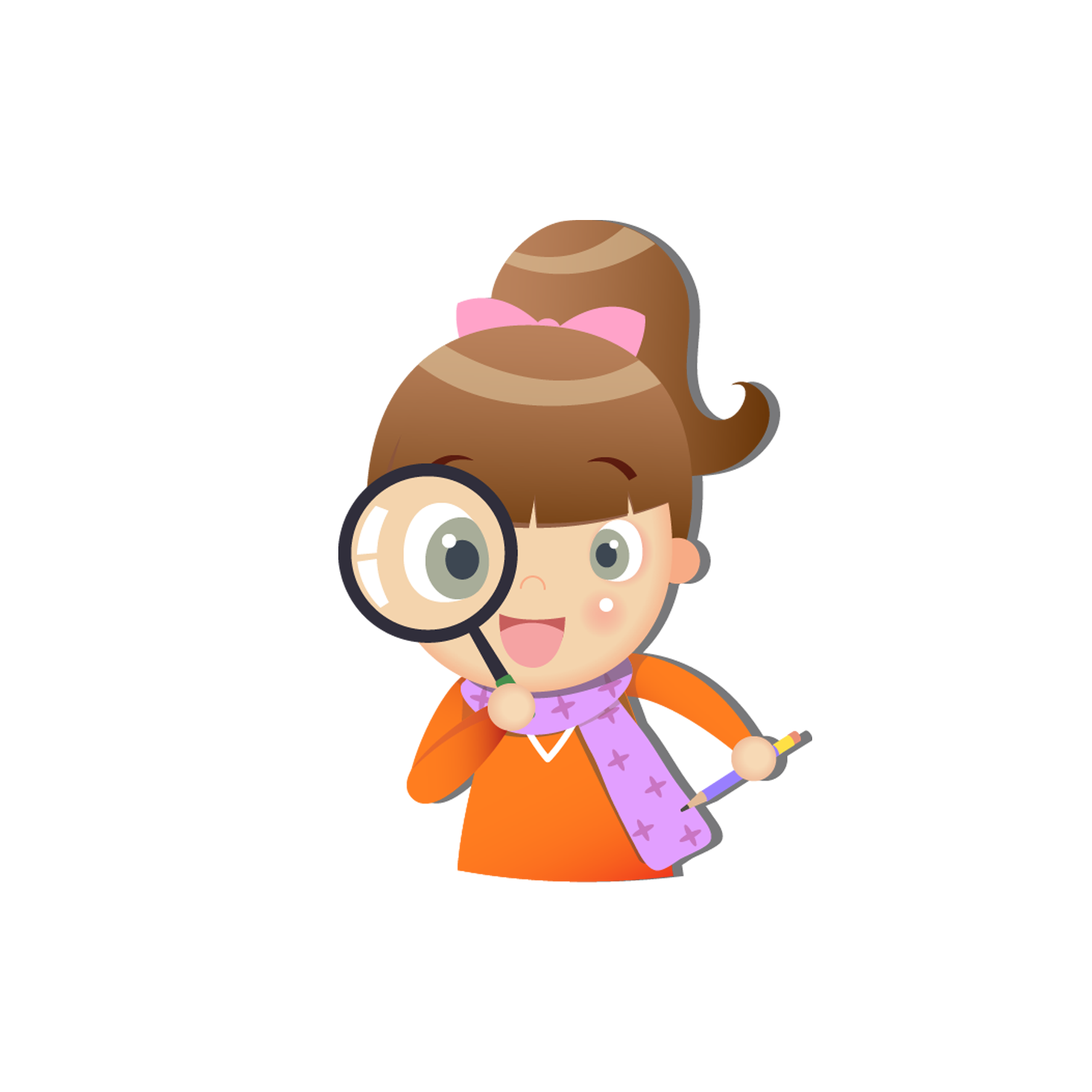 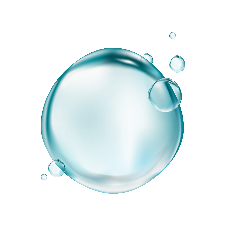 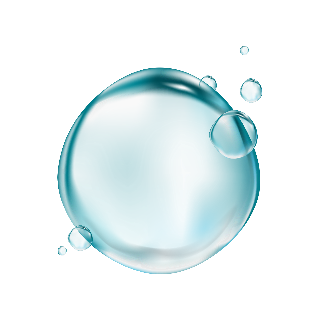 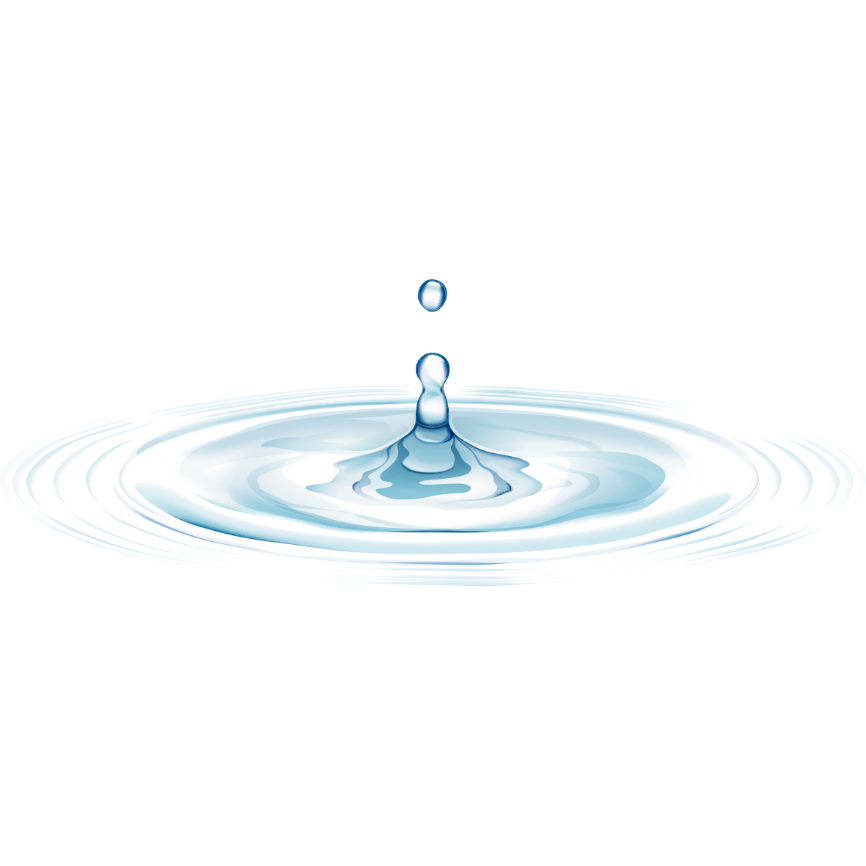 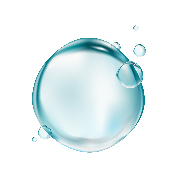 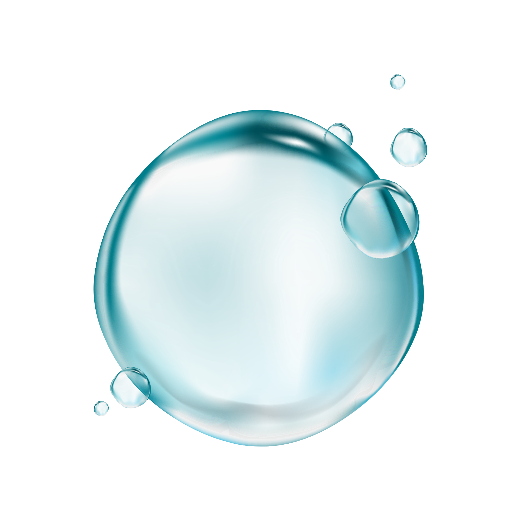 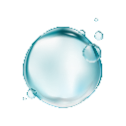 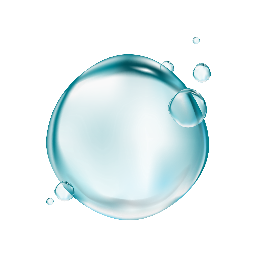 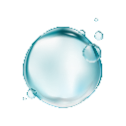 KTUTS
KTUTS
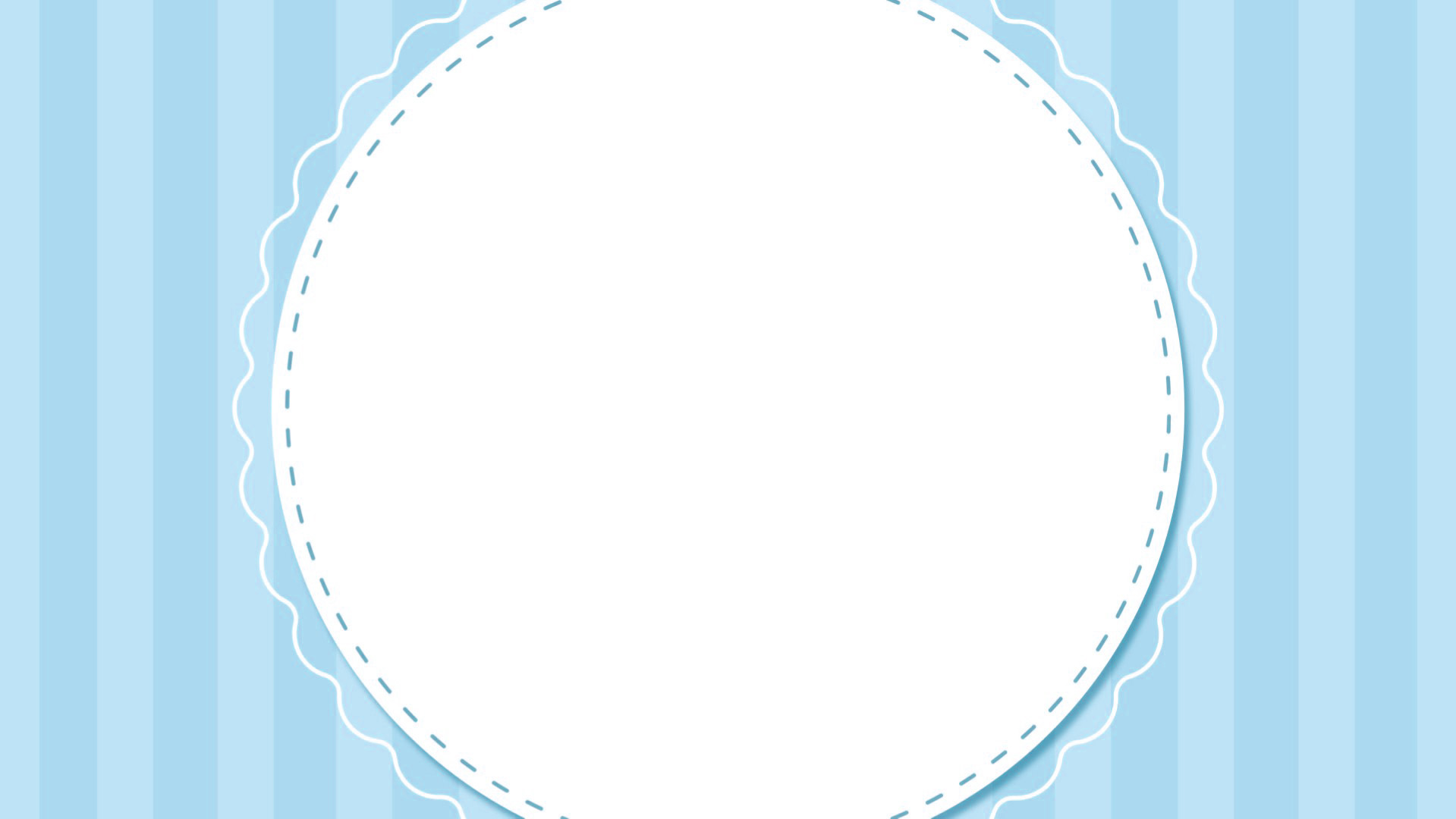 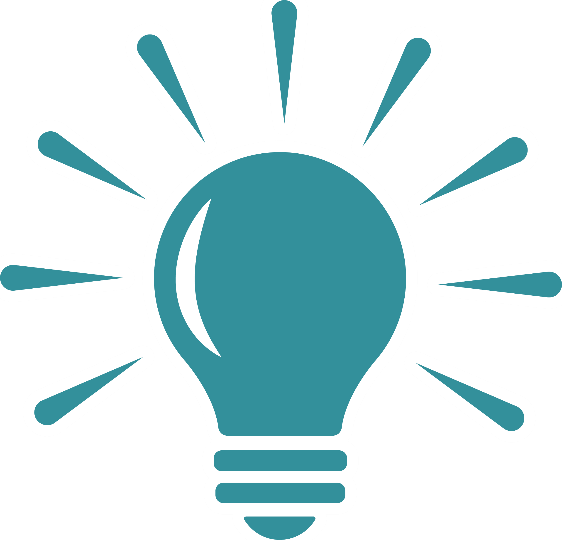 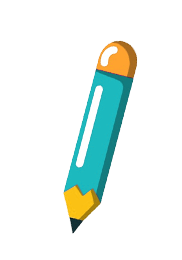 1
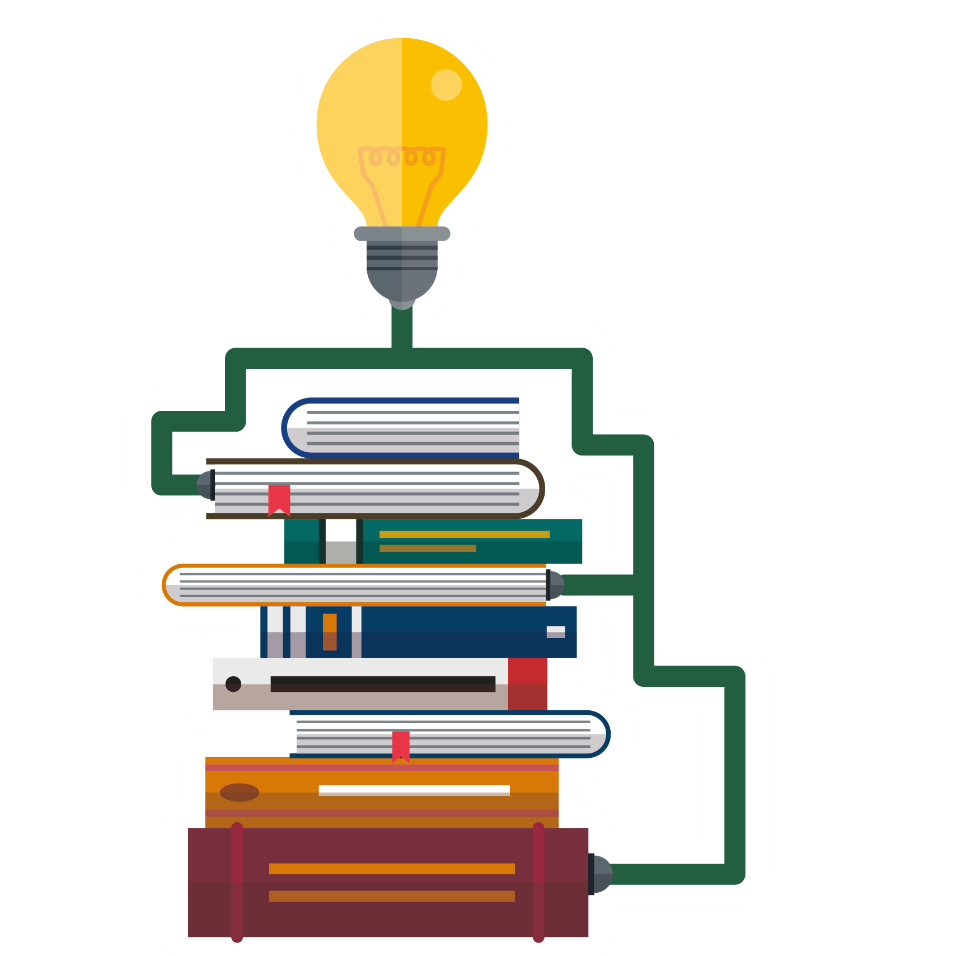 Tìm hiểu một số đặc điểm của nước trong tự nhiên
KTUTS
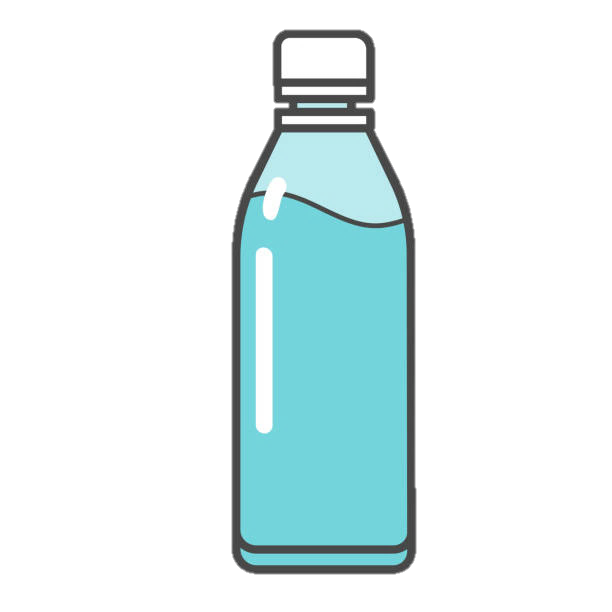 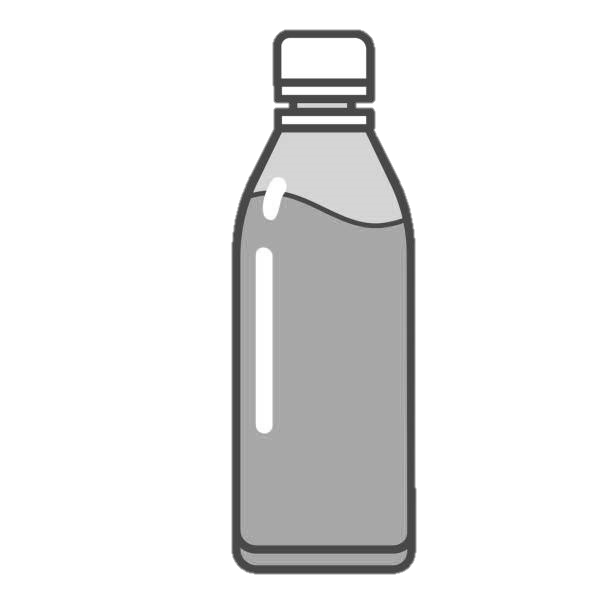 KTUTS
THÍ NGHIỆM
bông
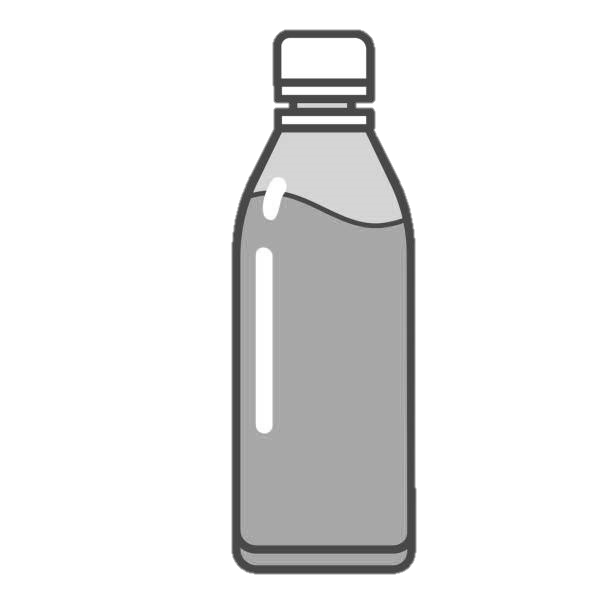 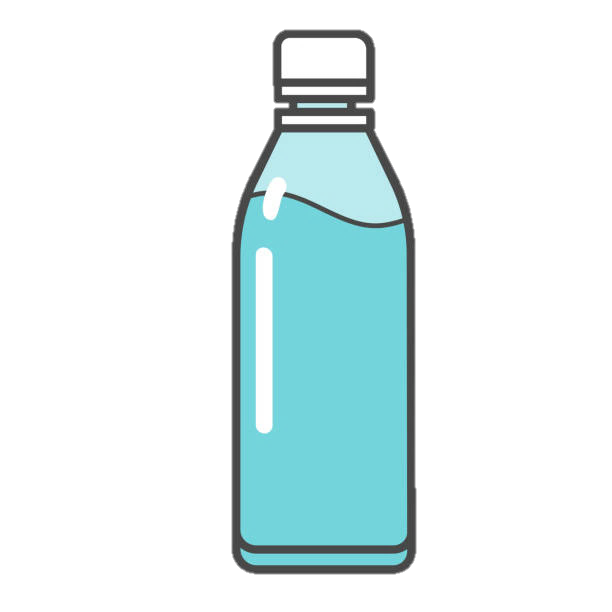 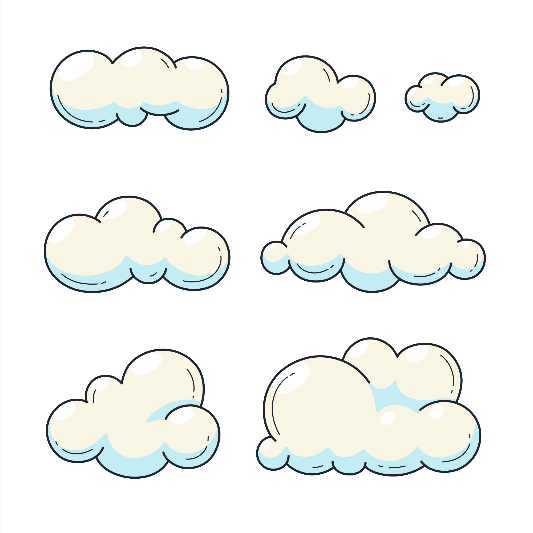 phễu
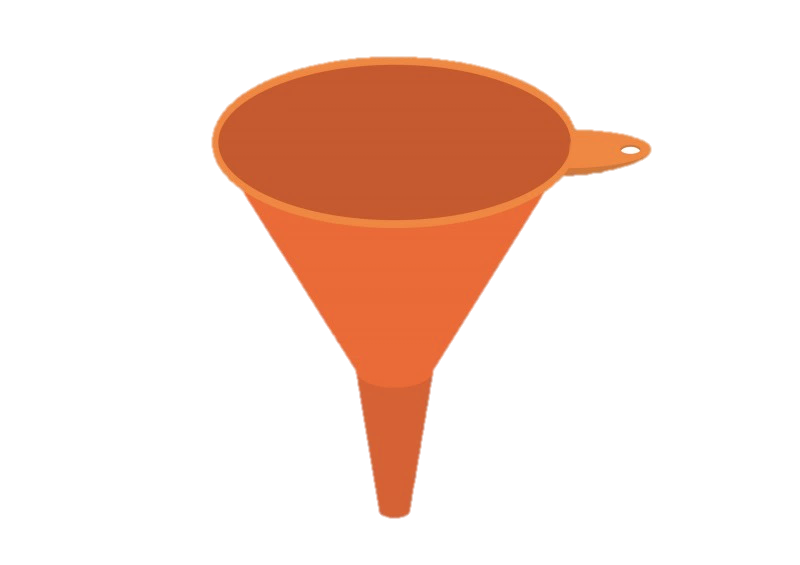 chai rỗng
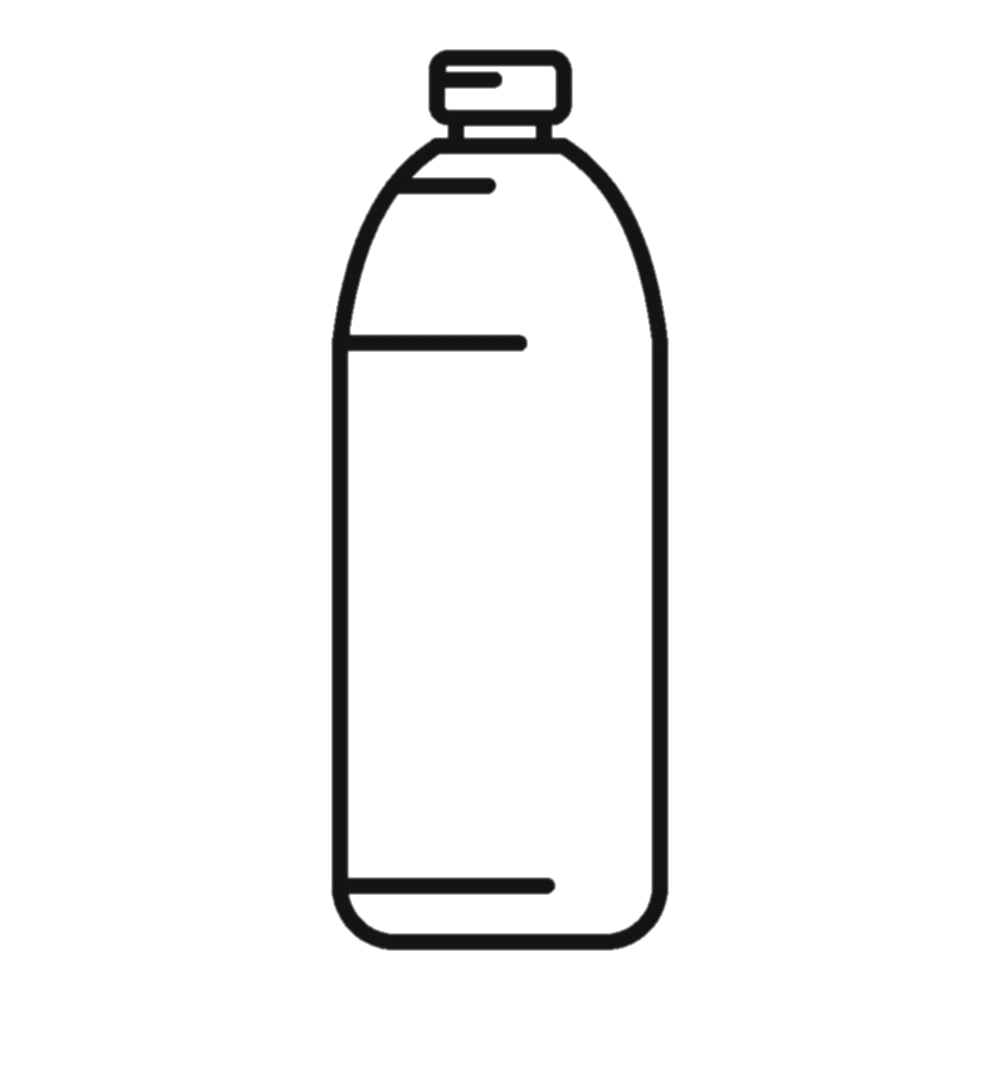 nước sông (hồ, ao, …)
nước máy hay nước mưa
KTUTS
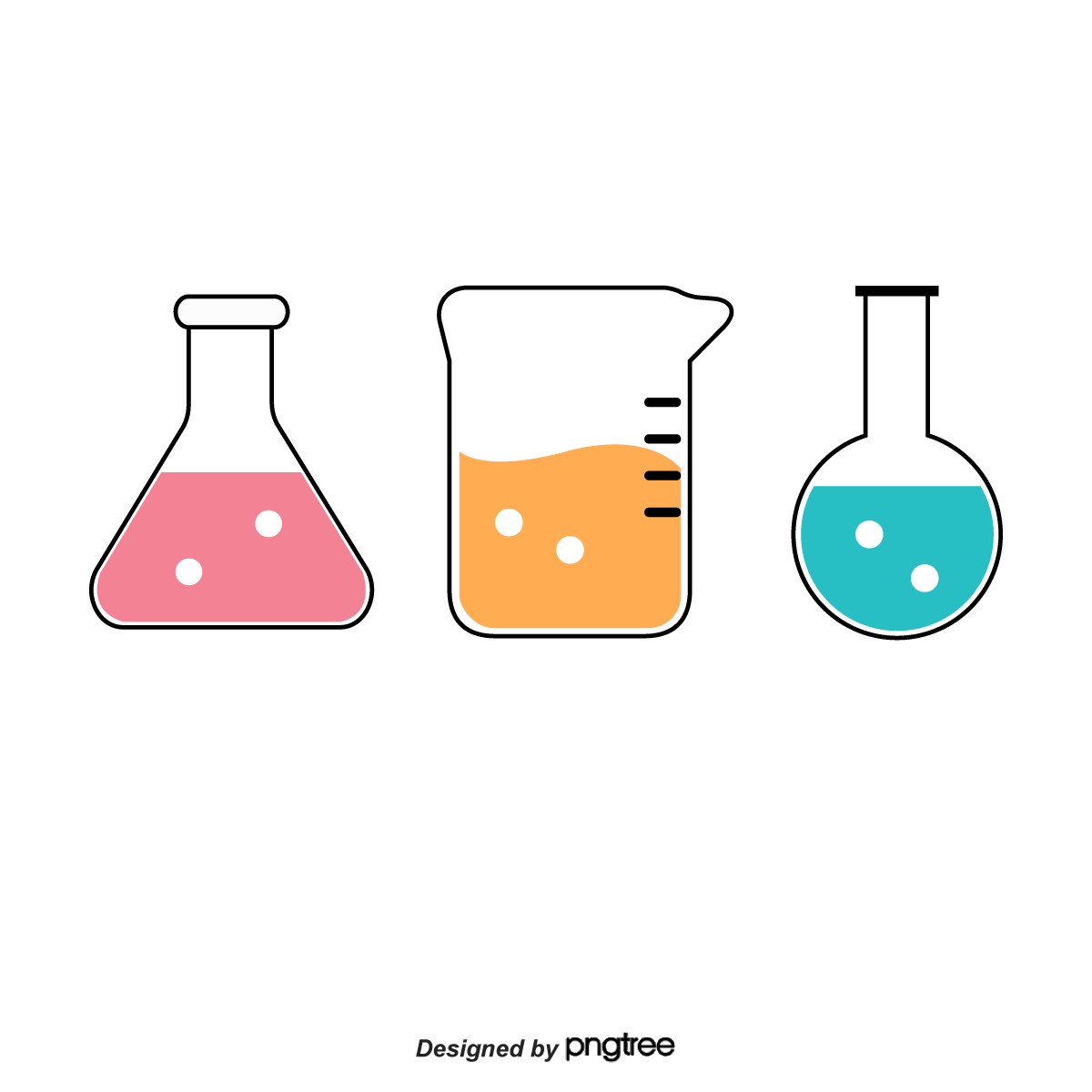 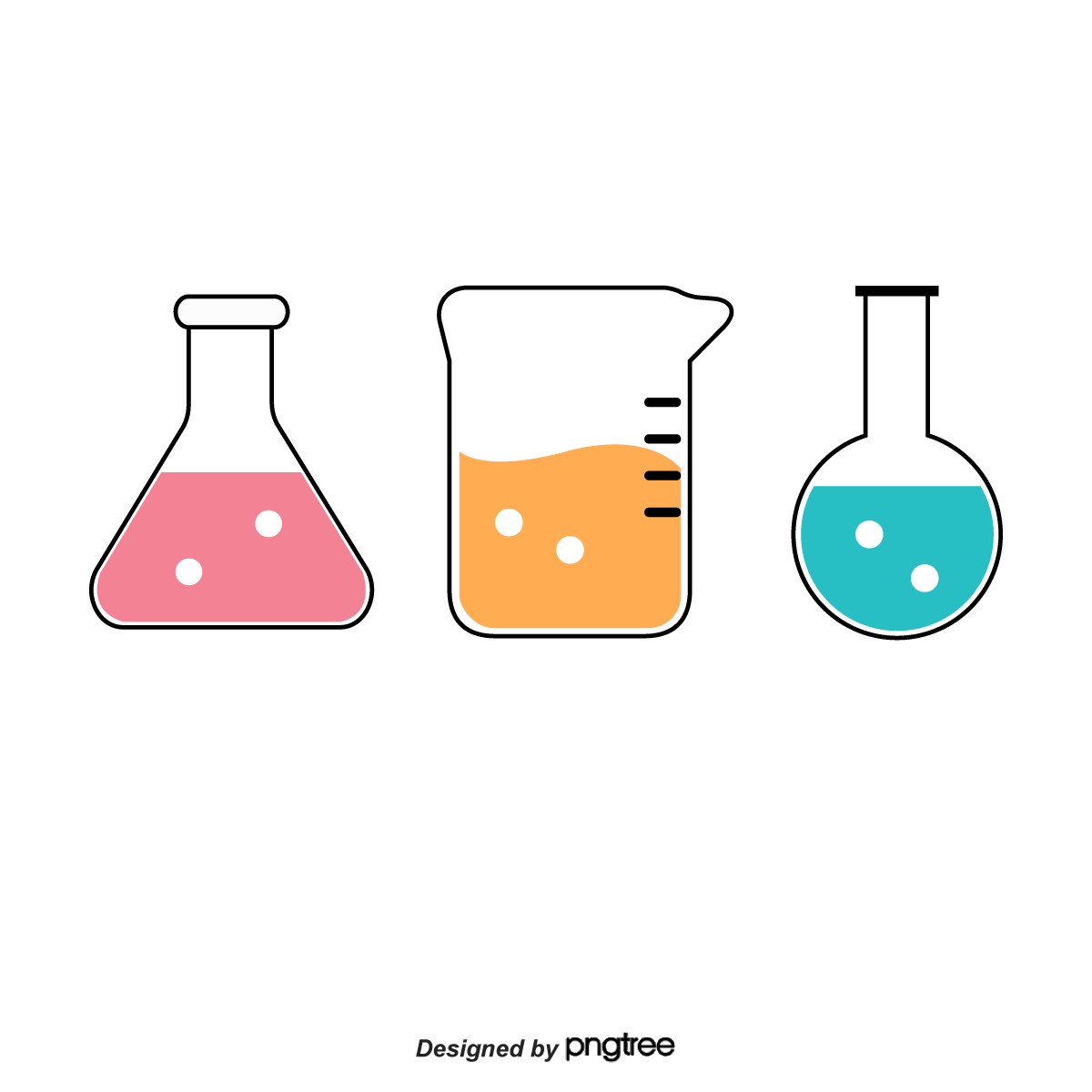 KTUTS
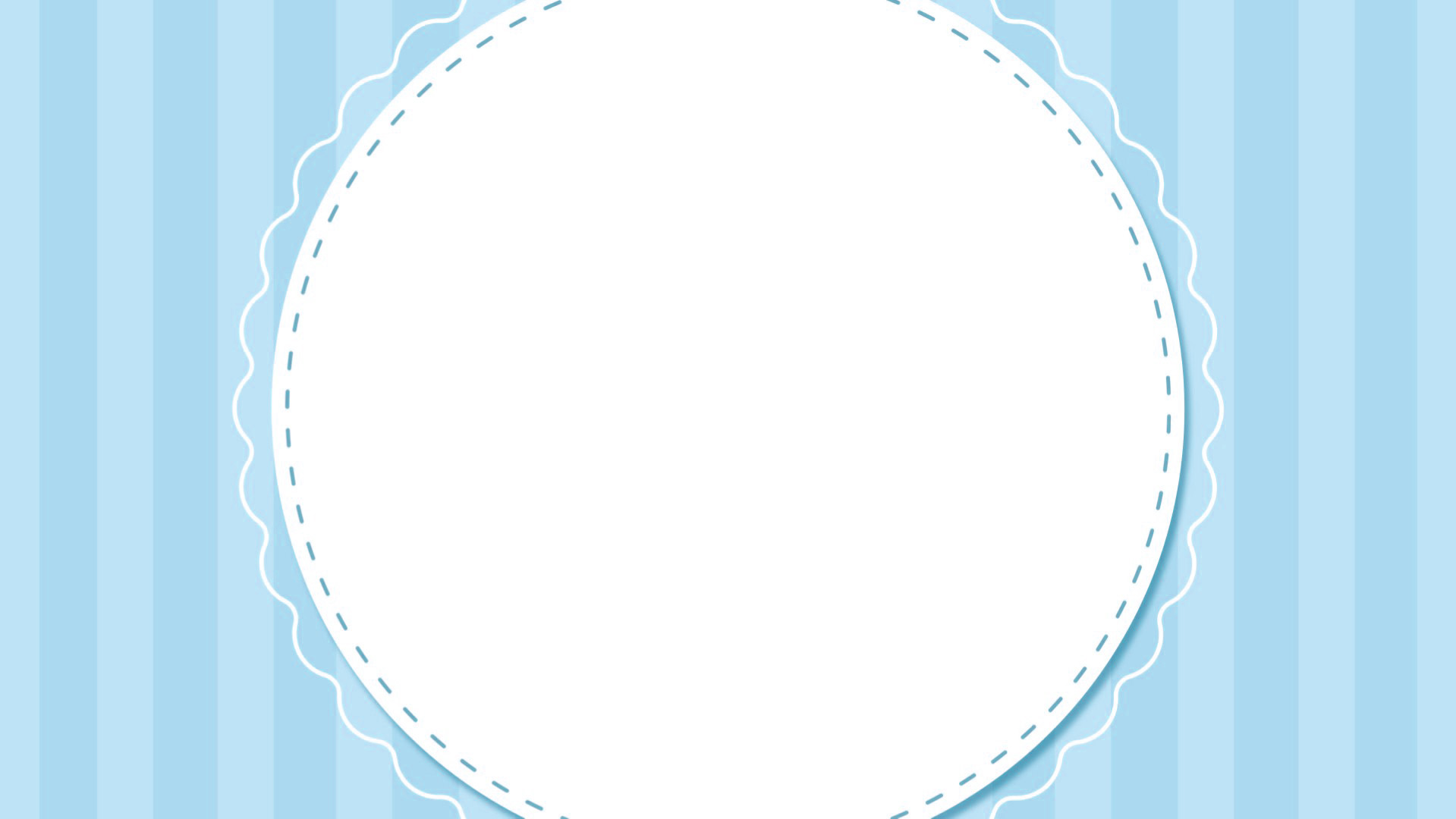 Sau khi lọc, quan sát từng miếng bông. Miếng bông được dùng để lọc chai nước nào bẩn hơn? Tại sao?
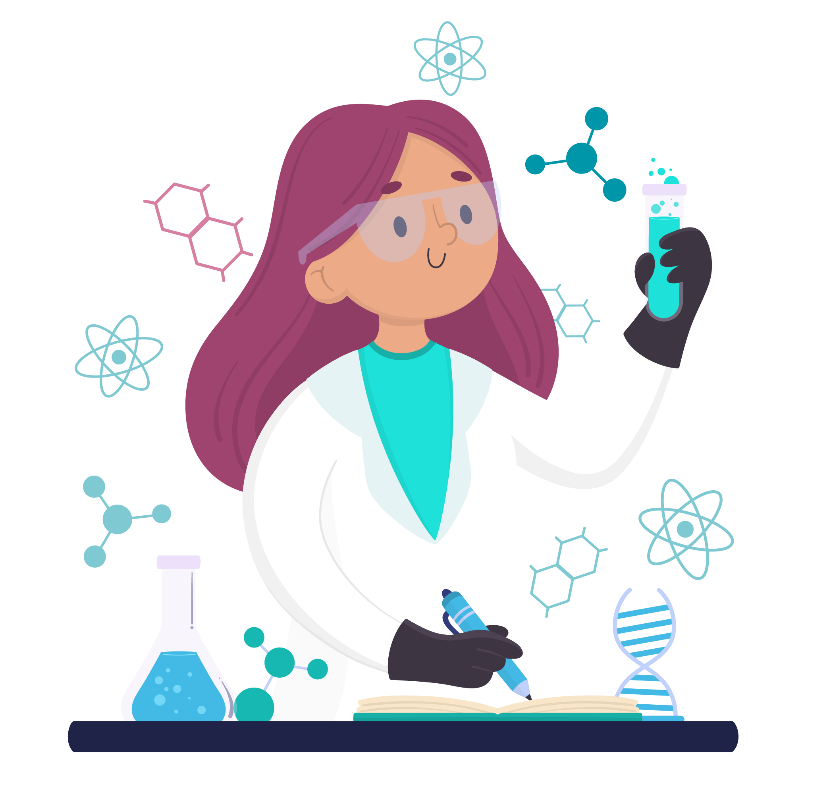 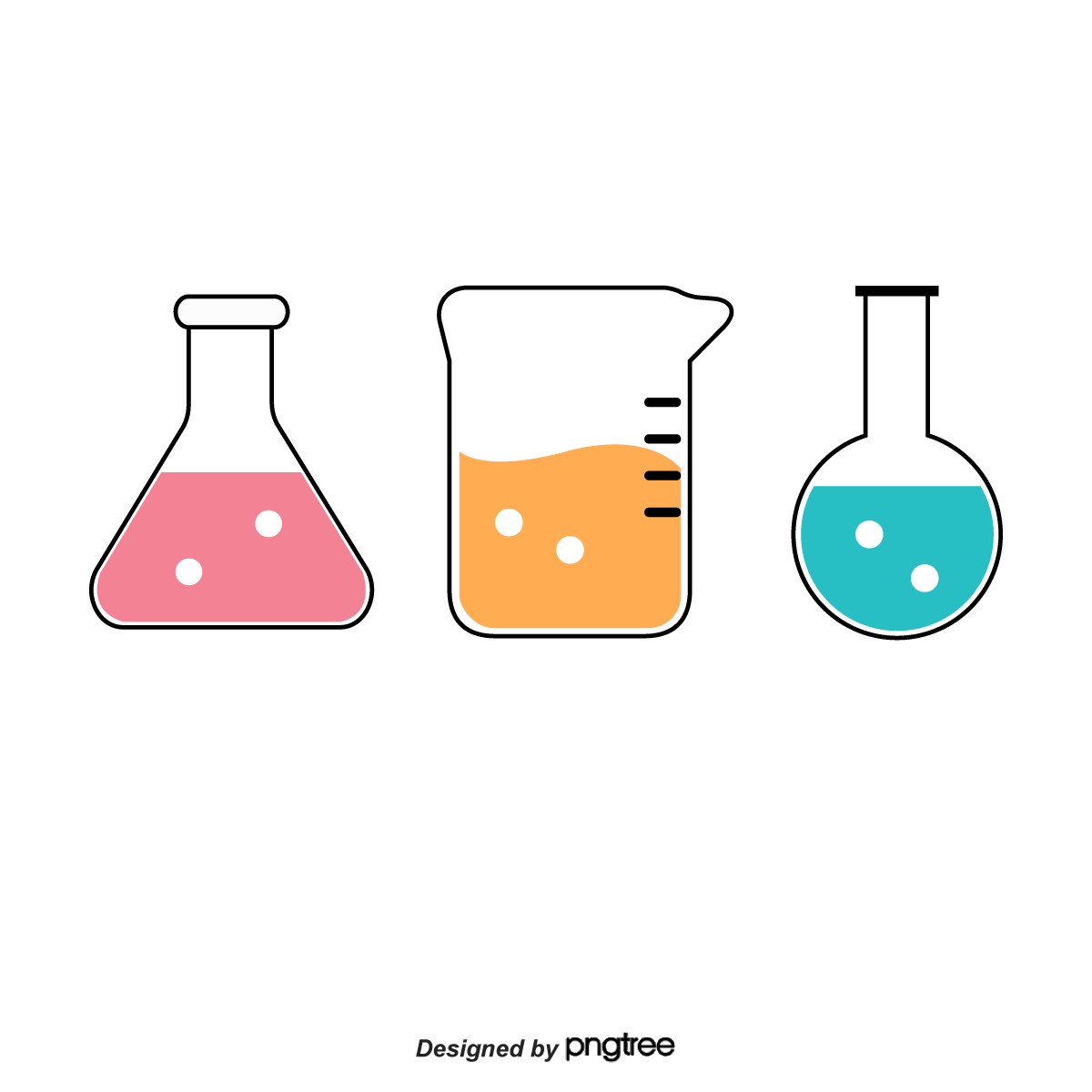 KTUTS
KTUTS
Tìm hiểu một số đặc điểm của nước trong tự nhiên
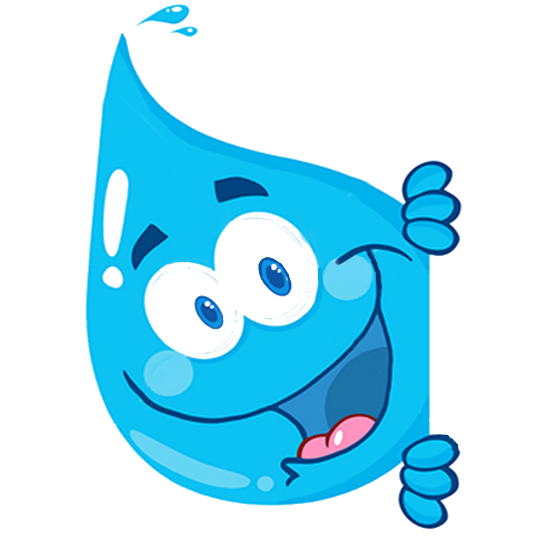 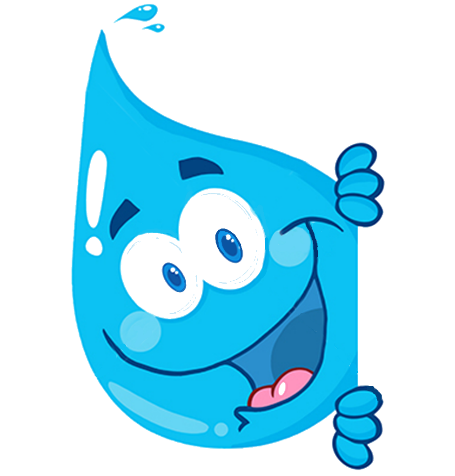 Miếng bông lọc chai nước mưa, nước máy… sạch không có màu hay mùi lạ.
Miếng bông lọc chai nước sông, ao, hồ, …có màu vàng, có nhiều chất bẩn ...
KTUTS
KTUTS
Tìm hiểu một số đặc điểm của nước trong tự nhiên
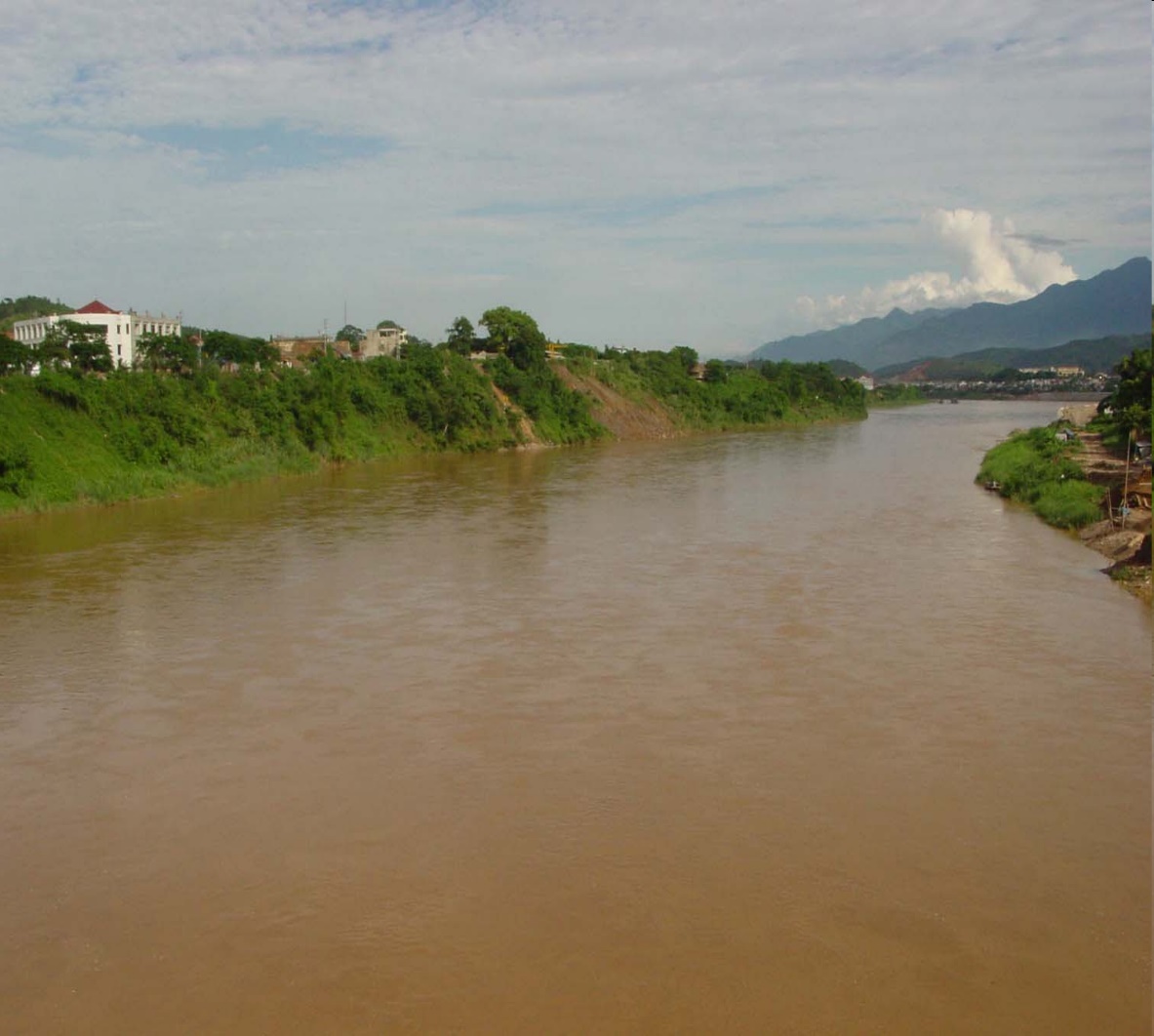 Nước sông 
có nhiều phù sa 
nên có màu đục
KTUTS
KTUTS
Tìm hiểu một số đặc điểm của nước trong tự nhiên
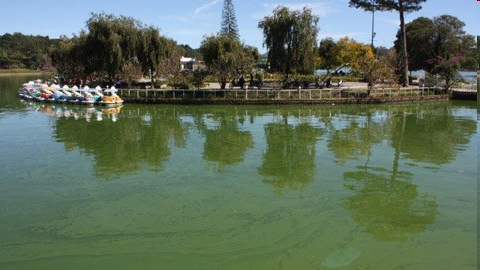 Nước ao hồ 
có nhiều loại tảo 
sinh sống nên 
thường có màu xanh
Mặt nước hồ Xuân Hương đổi màu vì tảo lam xuất hiện
KTUTS
KTUTS
Tìm hiểu một số đặc điểm của nước trong tự nhiên
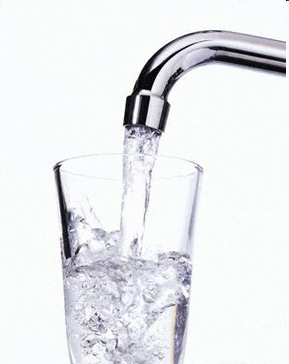 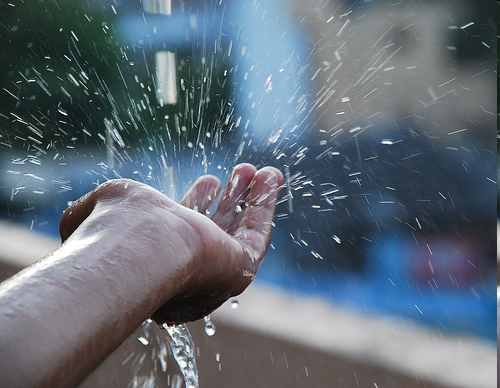 Nước mưa, nước máy, không bị lẫn nhiều đất cát, bụi nên thường trong.
KTUTS
KTUTS
Tìm hiểu một số đặc điểm của nước trong tự nhiên
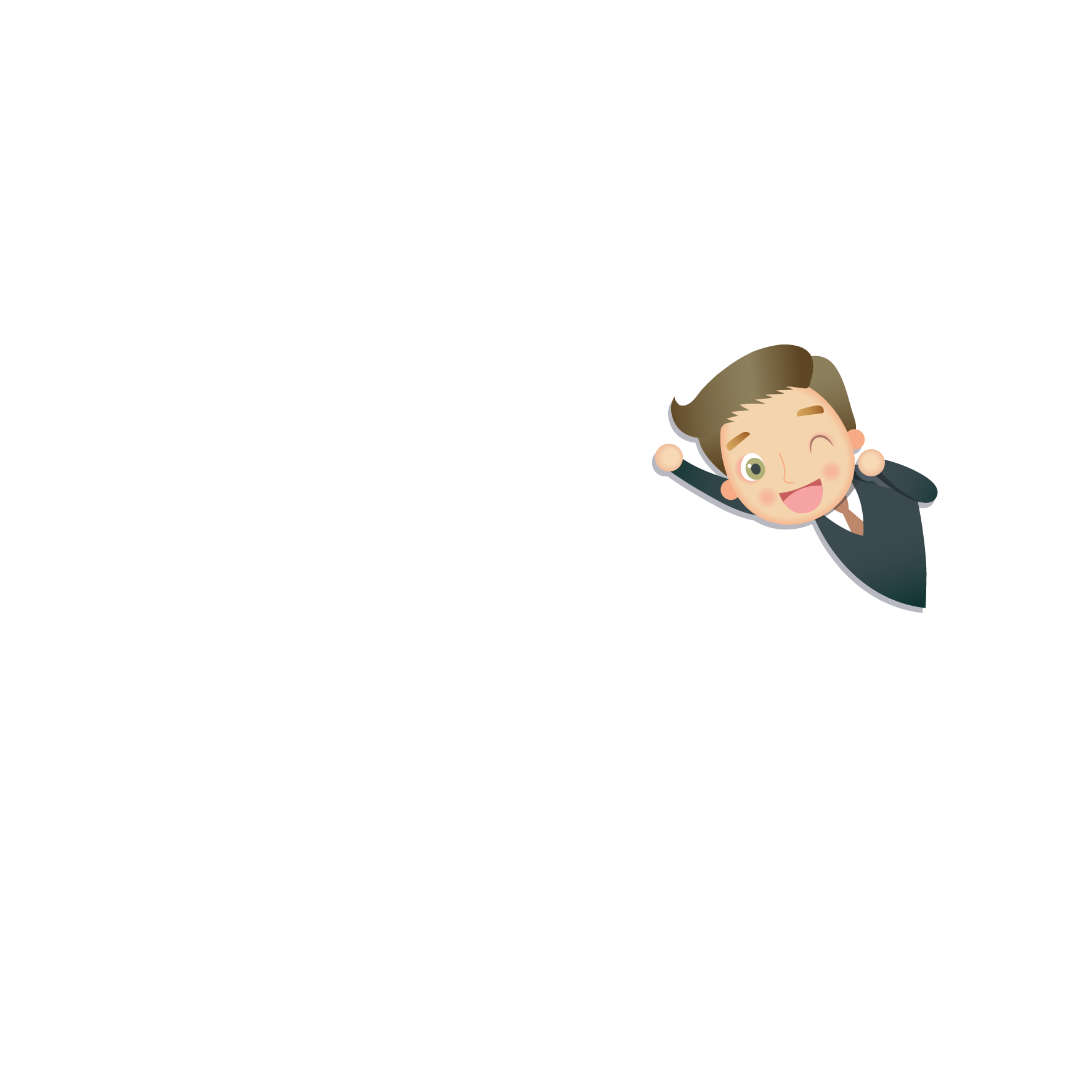 Nước sông, hồ, ao hoặc nước đã dùng rồi thường bị lẫn nhiều đất, cát và có vi khuẩn sinh sống. Nước sông có nhiều phù sa nên có màu đục, nước ao hồ có nhiều loại tảo sinh sống nên thường có màu xanh. Nước mưa, nước máy, không bị lẫn nhiều đất cát, bụi nên thường trong.
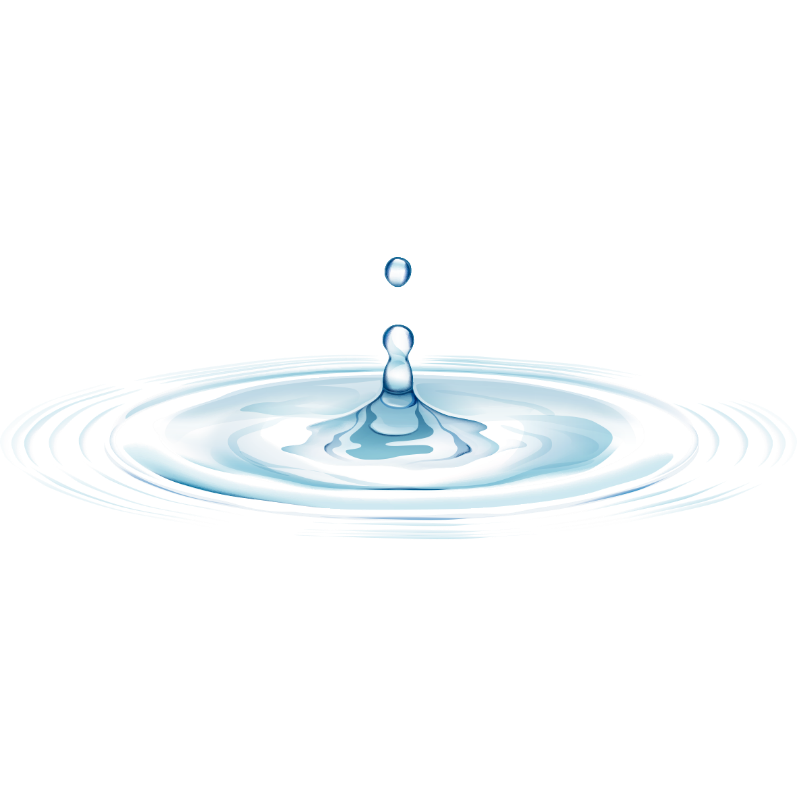 KTUTS
KTUTS
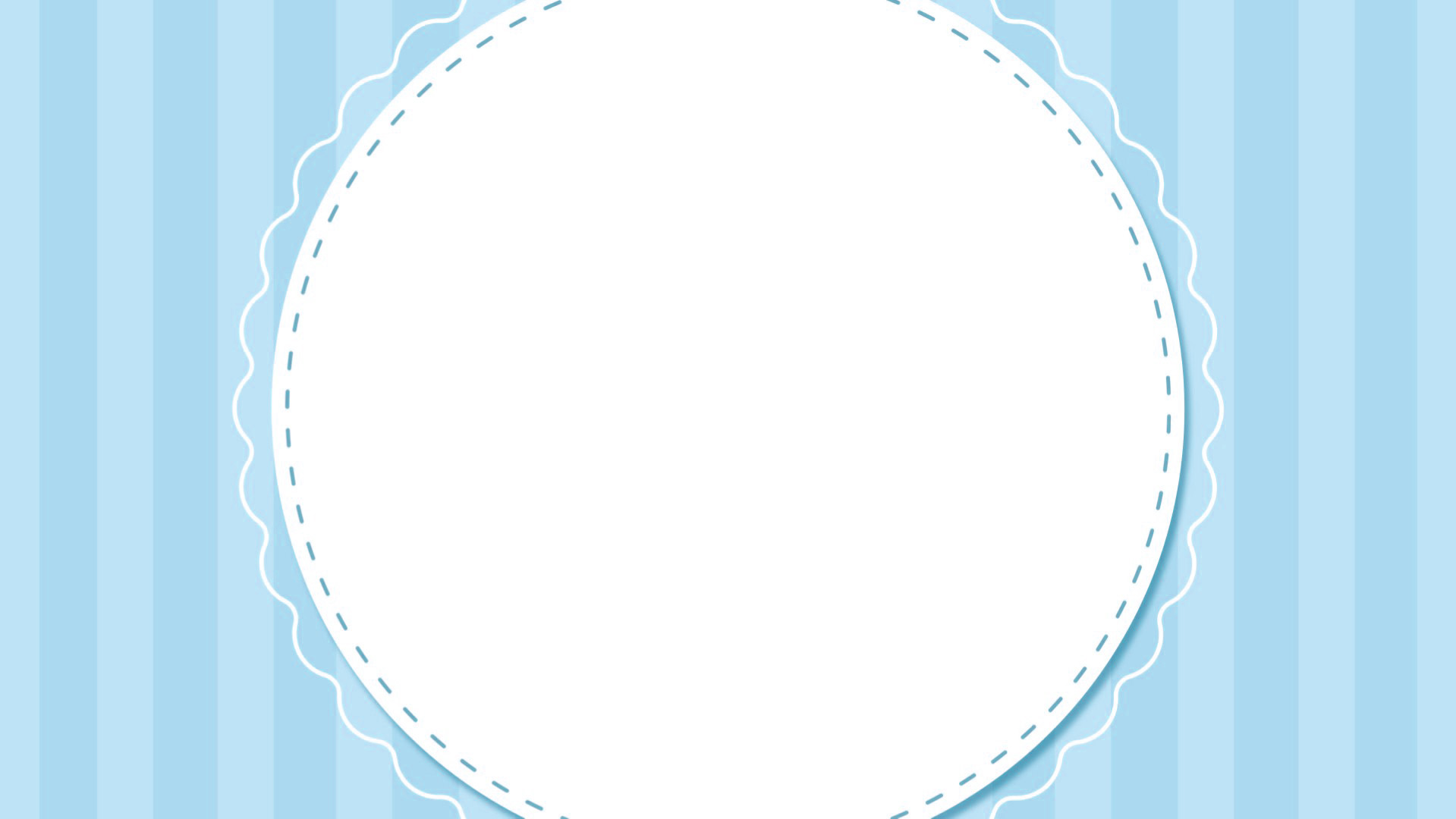 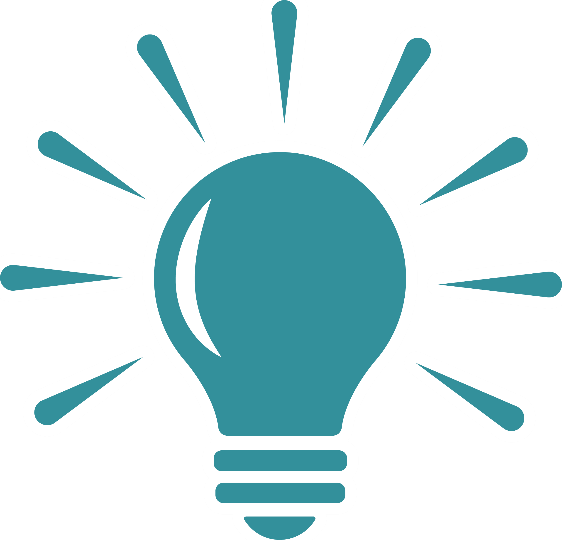 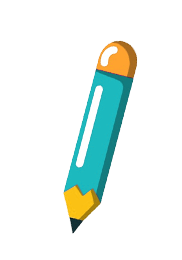 2
Xác định tiêu chuẩn đánh giá nước bị ô nhiễm và nước sạch
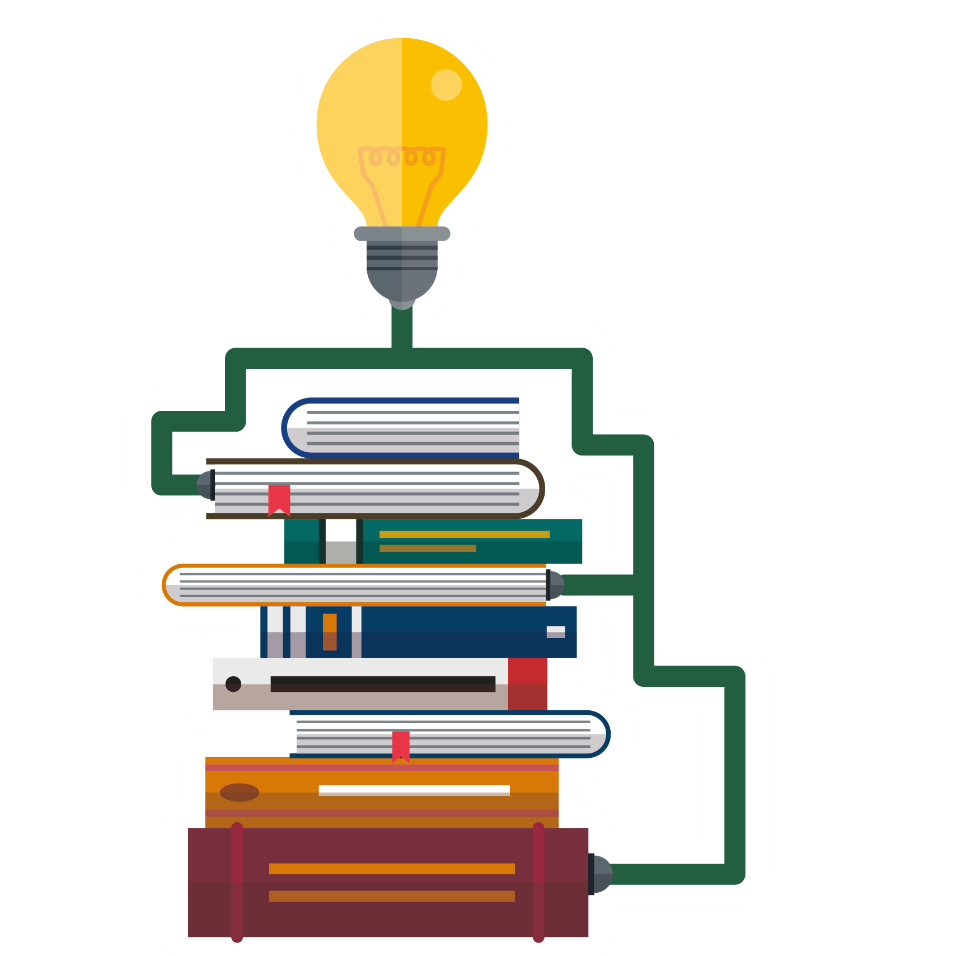 KTUTS
KTUTS
Xác định tiêu chuẩn đánh giá nước bị ô nhiễm và nước sạch
KTUTS
KTUTS
Xác định tiêu chuẩn đánh giá nước bị ô nhiễm và nước sạch
Không màu, trong suốt
Có màu, vẩn đục
Có mùi hôi
Không mùi
Không vị
Không có hoặc có ít không đủ gây hại
Nhiều quá mức cho phép
Chứa các chất hoà tan có hại cho sức khoẻ
Không có các chất hoà tan có hại cho sức khoẻ
KTUTS
KTUTS
Xác định tiêu chuẩn đánh giá nước bị ô nhiễm và nước sạch
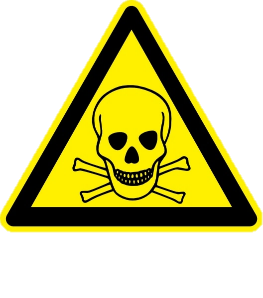 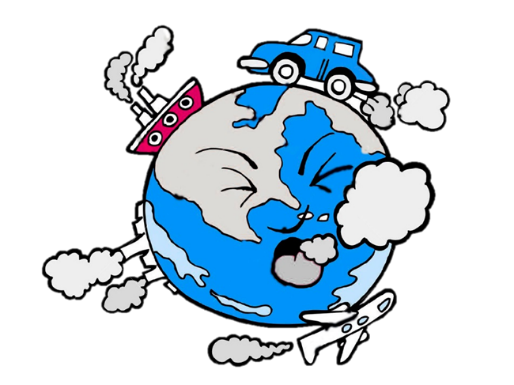 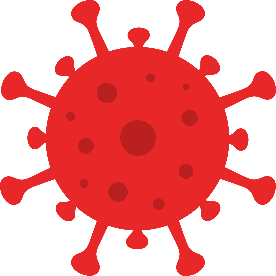 KTUTS
KTUTS
Xác định tiêu chuẩn đánh giá nước bị ô nhiễm và nước sạch
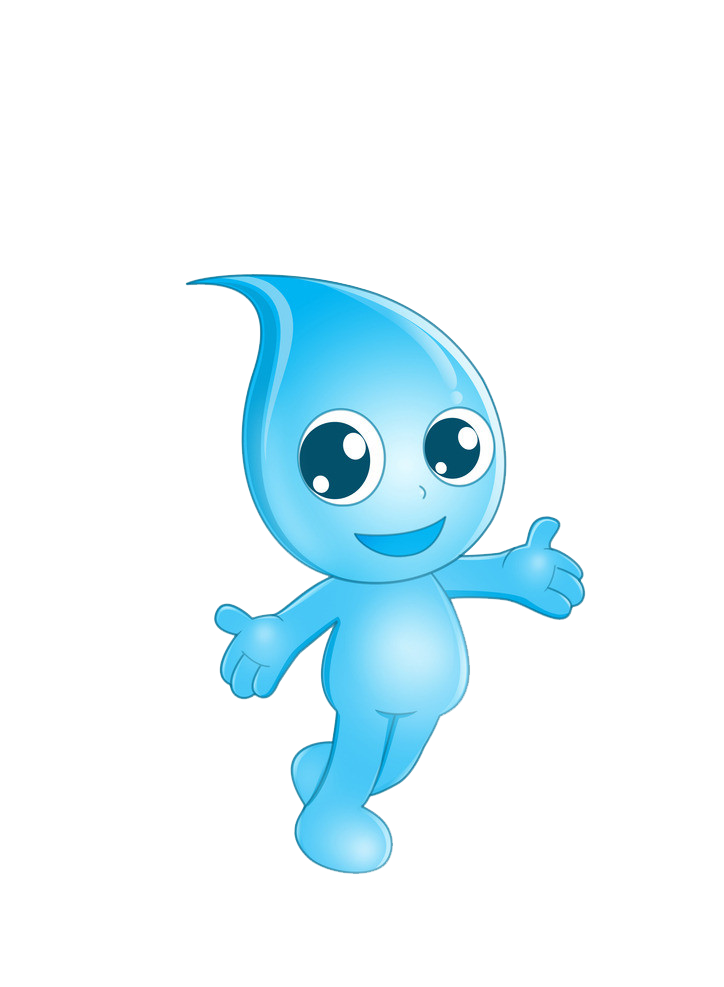 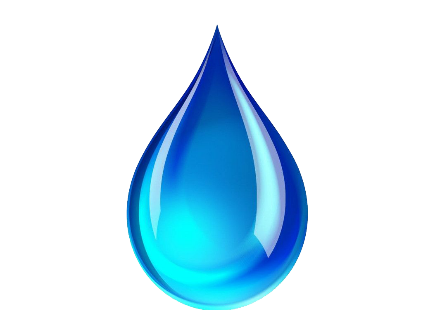 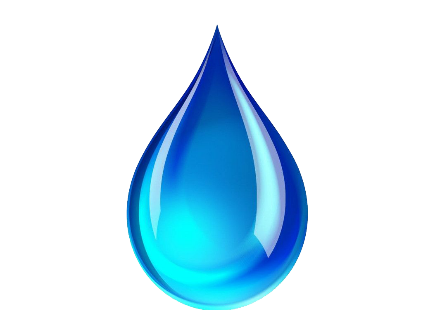 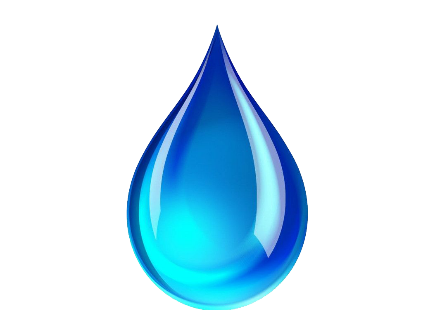 KTUTS
KTUTS
Xác định tiêu chuẩn đánh giá nước bị ô nhiễm và nước sạch
Nước bị ô nhiễm là nước có một trong các dấu hiệu sau: có màu, có chất bẩn, có mùi hôi, có chứa các vi sinh vật gây bệnh nhiều quá mức cho phép hoặc chứa các chất hoà tan có hại cho sức khoẻ.
	Nước sạch là nước trong suốt, không màu, không mùi, không vị, không chứa các vi sinh vật hoặc các chất hoà tan có hại cho sức khoẻ con người.
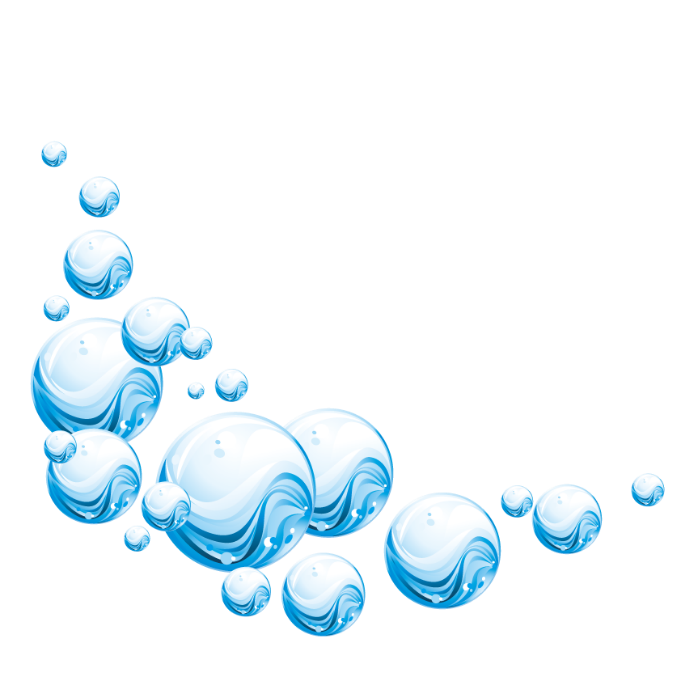 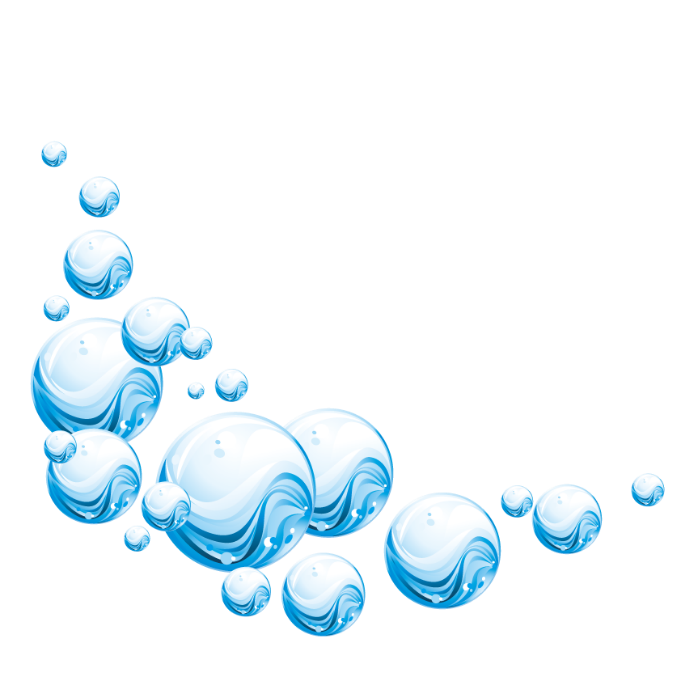 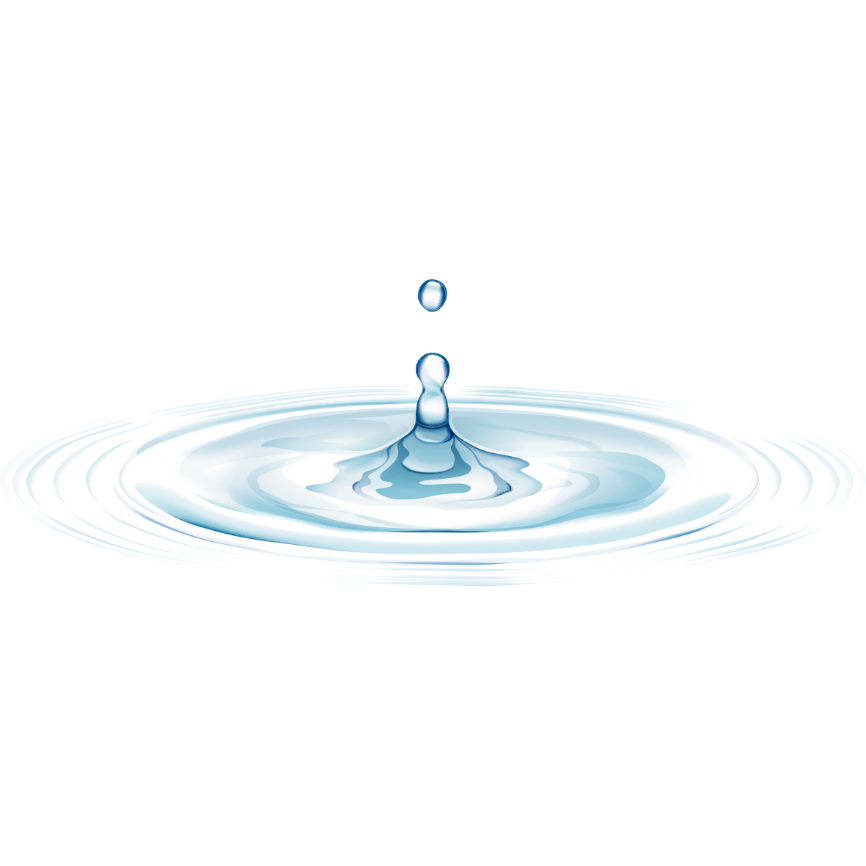 KTUTS
KTUTS
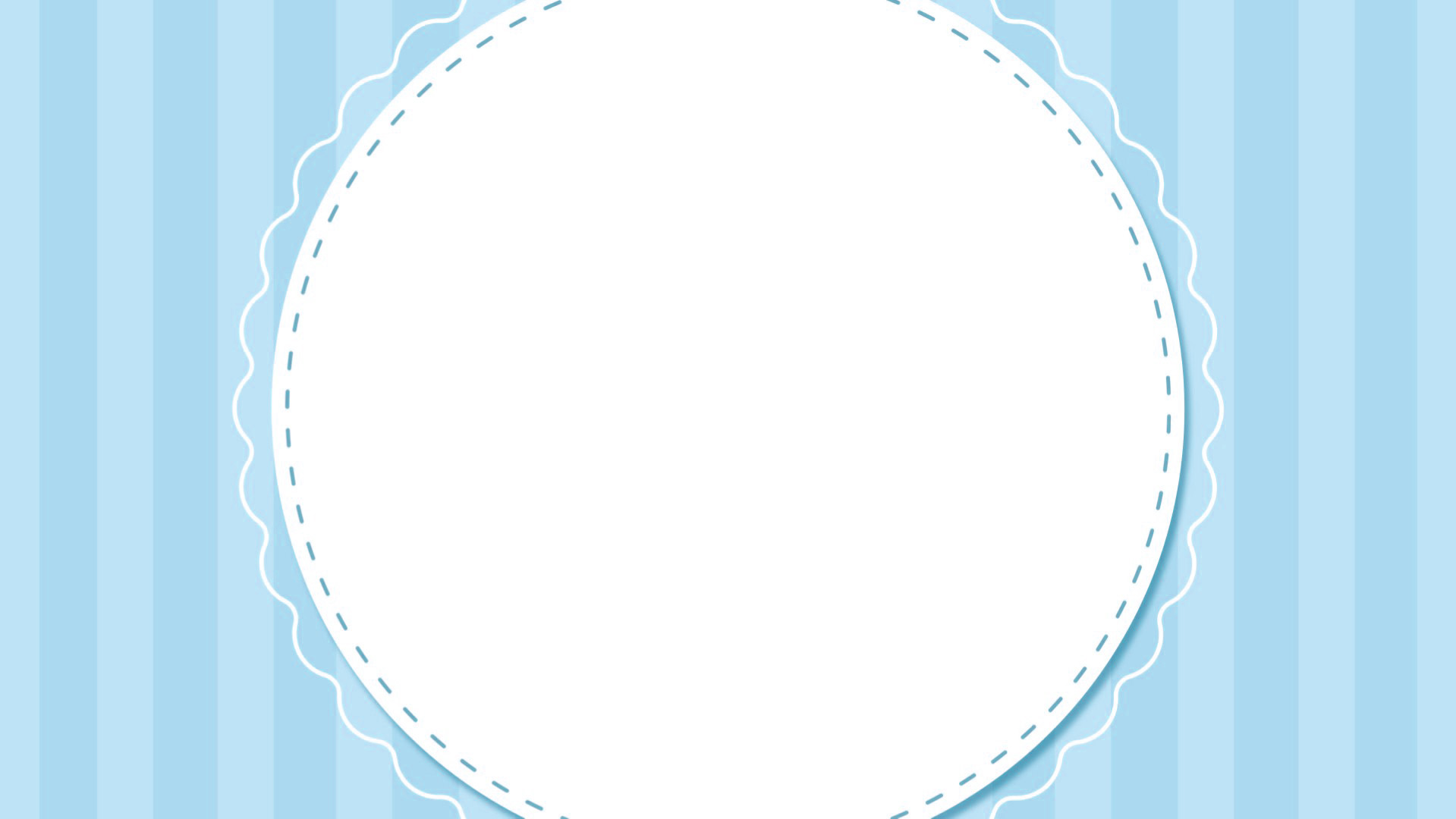 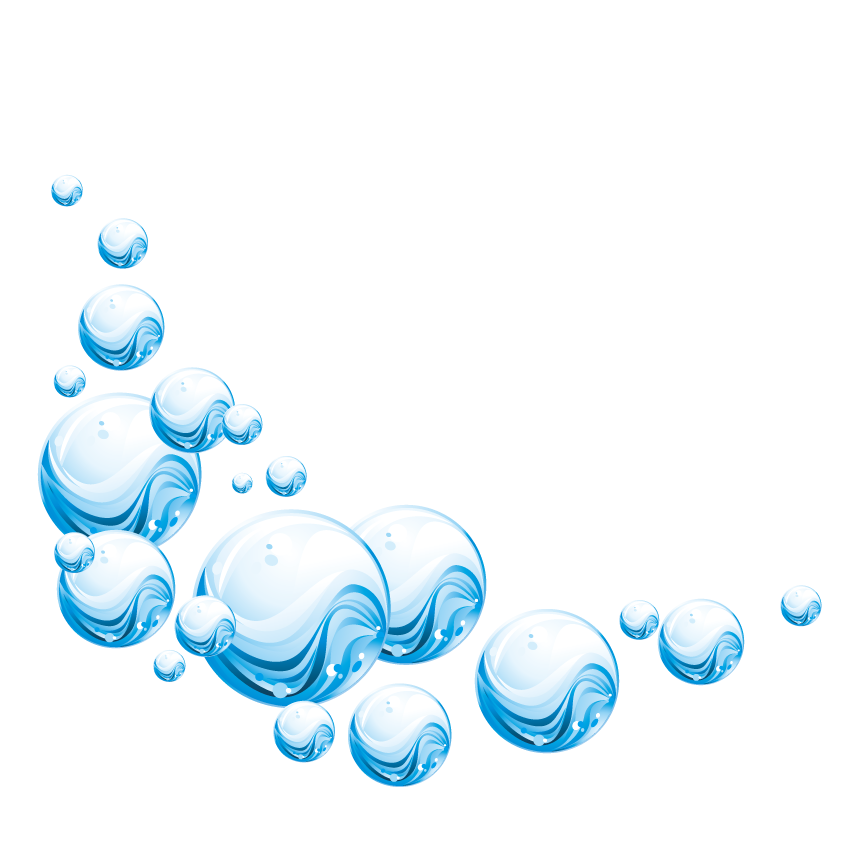 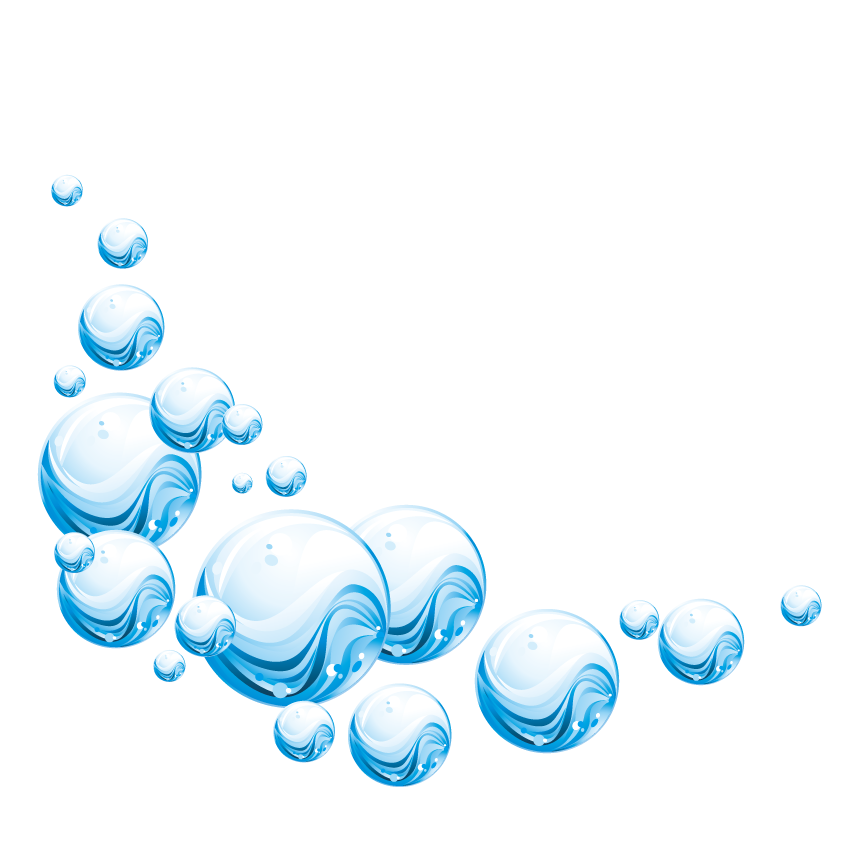 Vì sao nước lại “bệnh”?
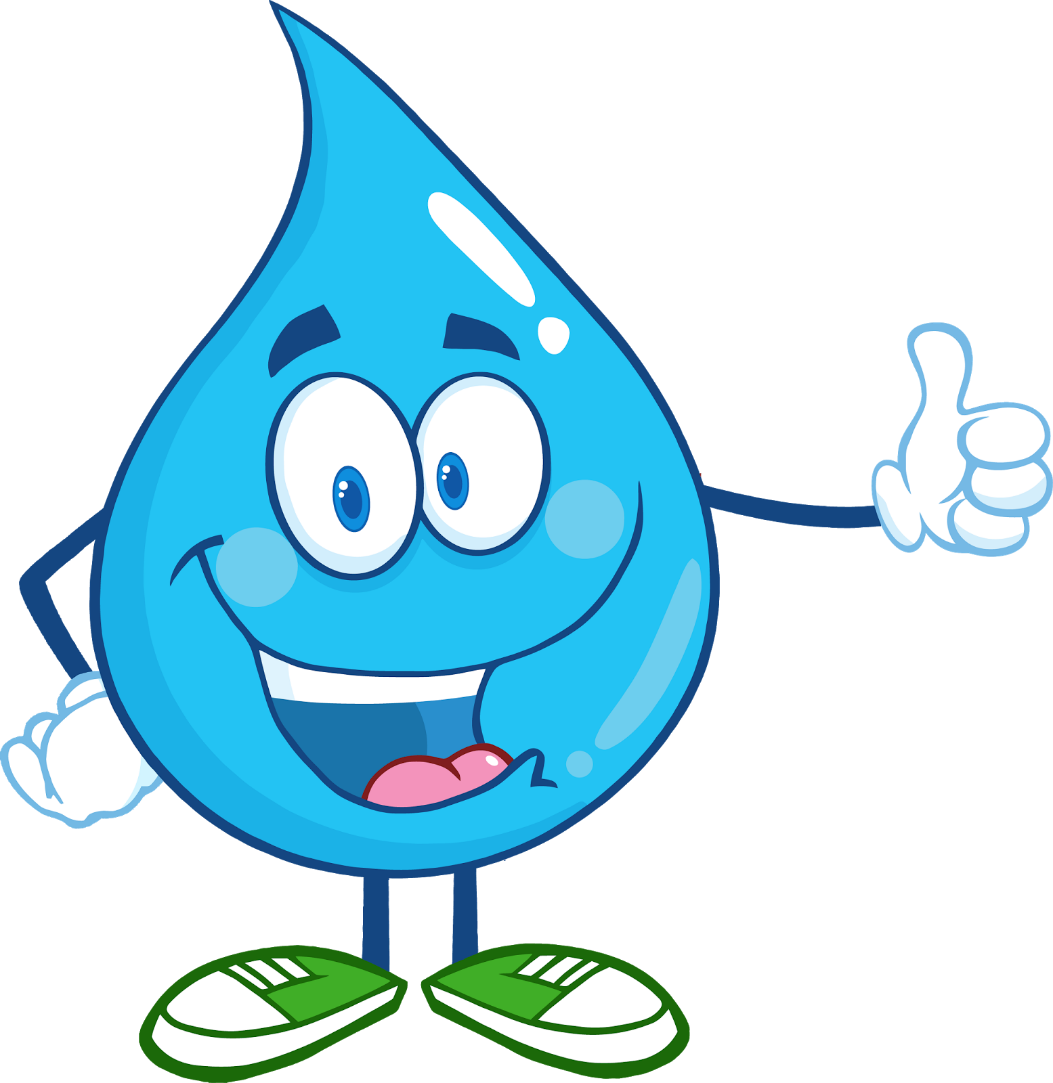 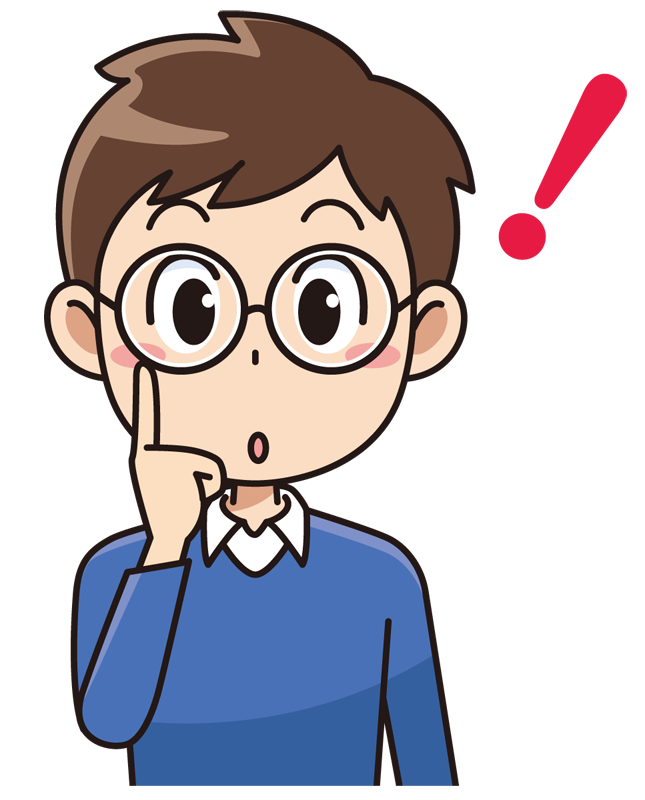 KTUTS
KTUTS
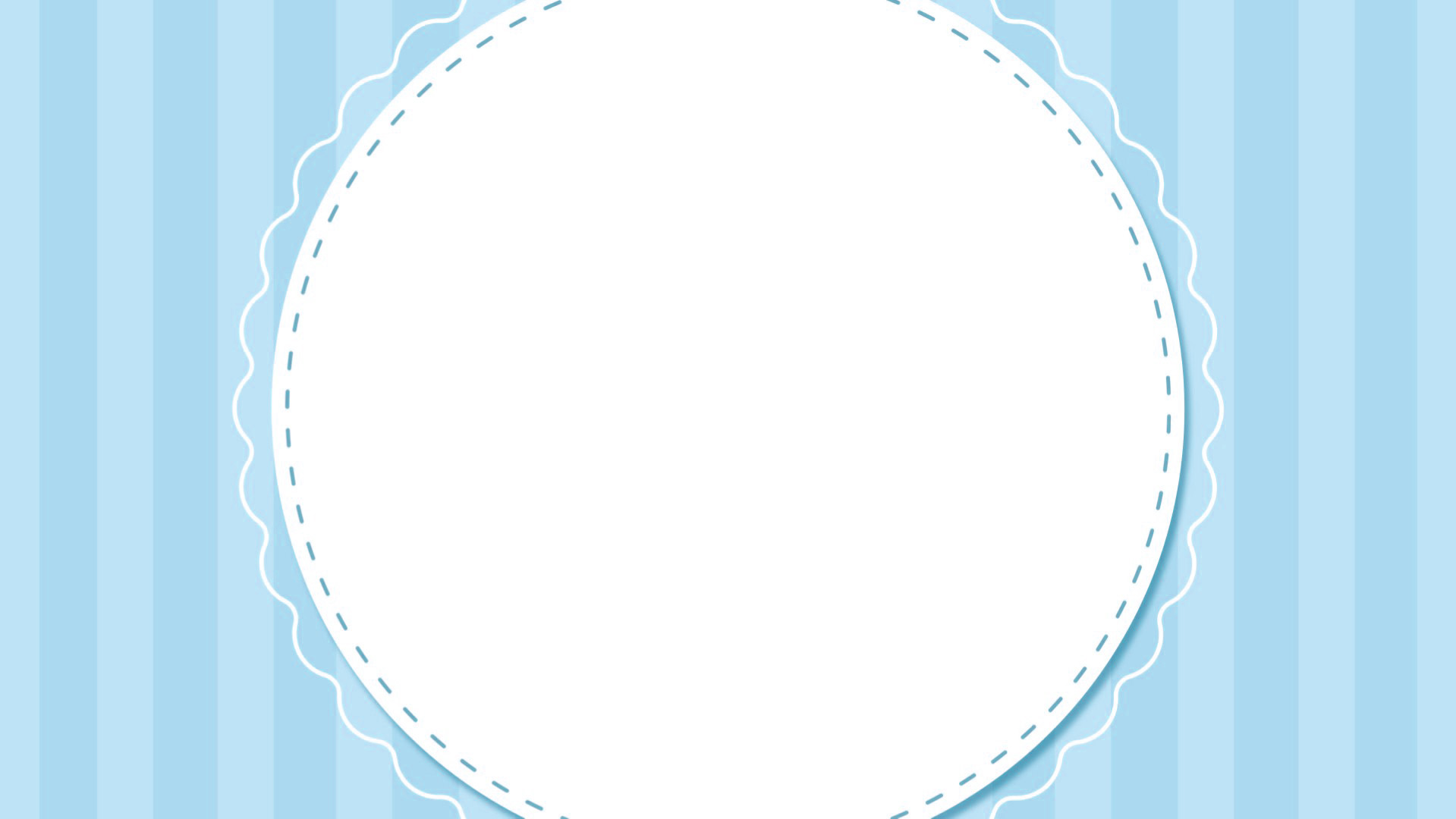 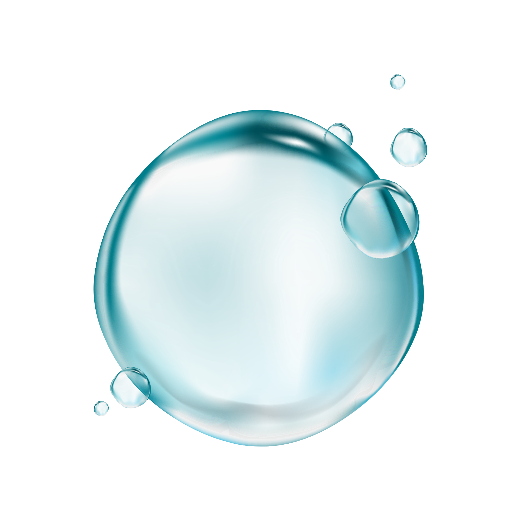 DẶN DÒ
Học ghi nhớ
Chuẩn bị bài tt
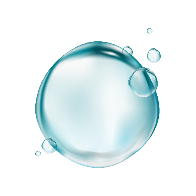 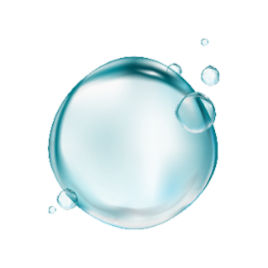 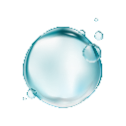 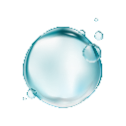 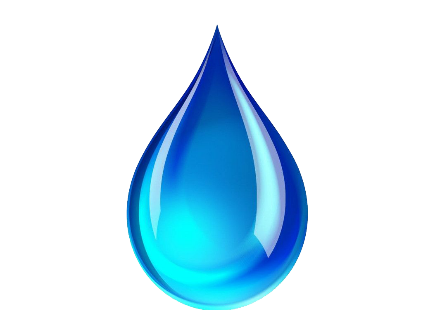 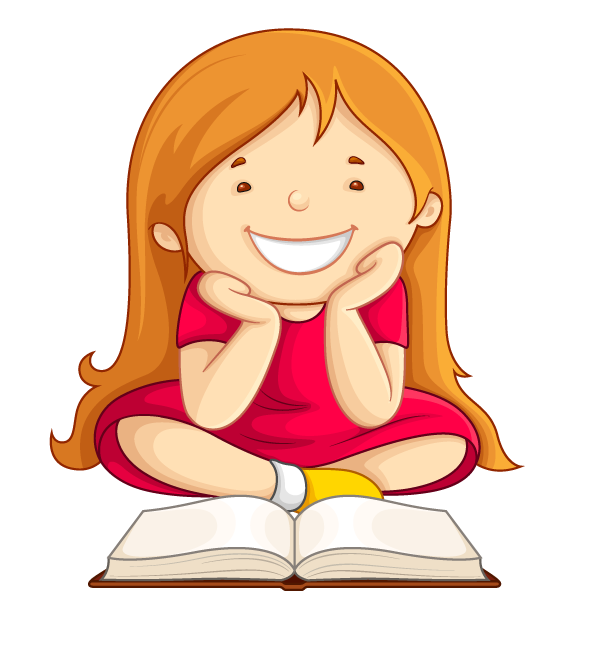 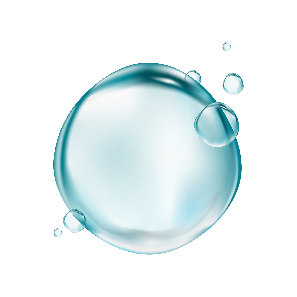 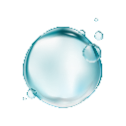 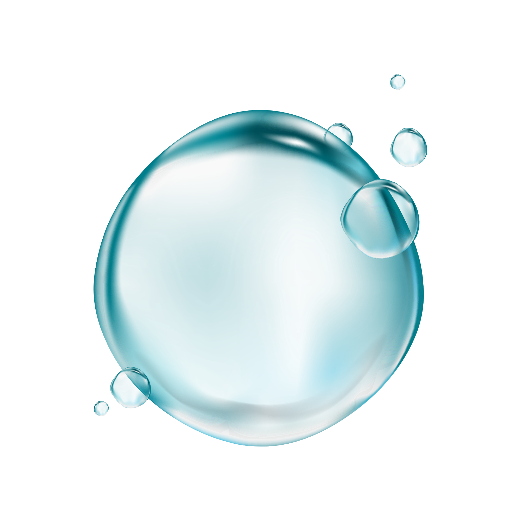 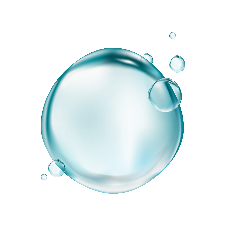 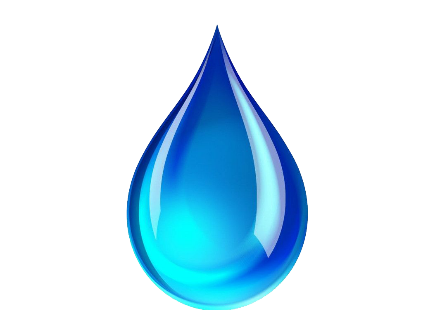 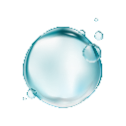 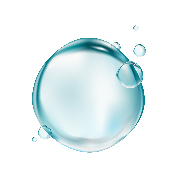 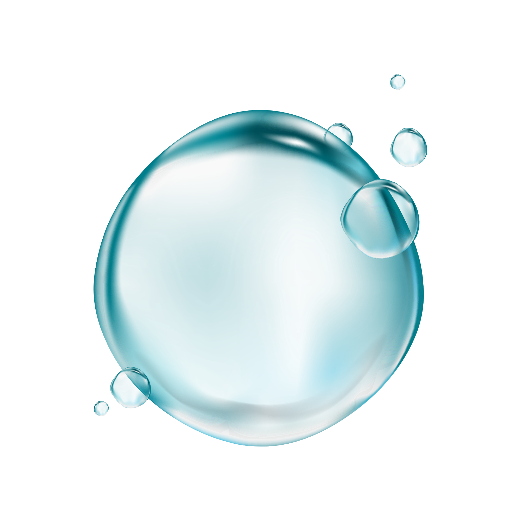 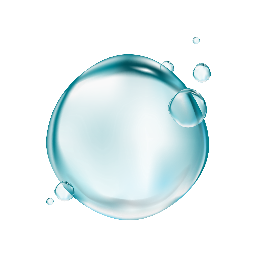 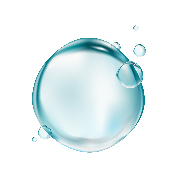 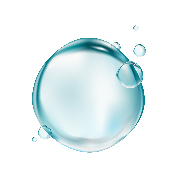 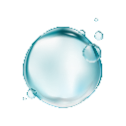 KTUTS
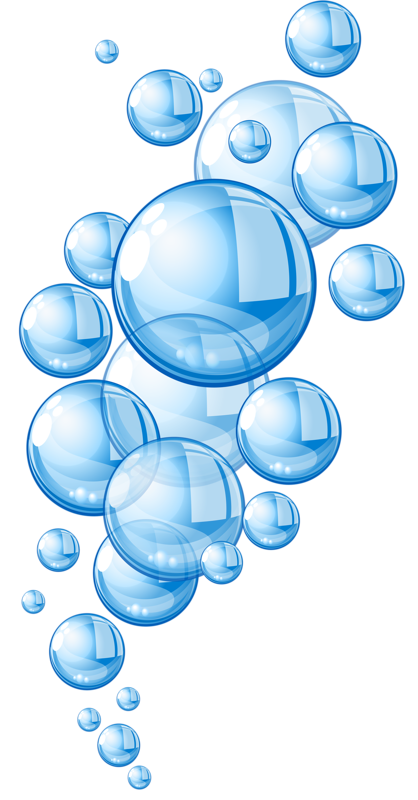 KTUTS
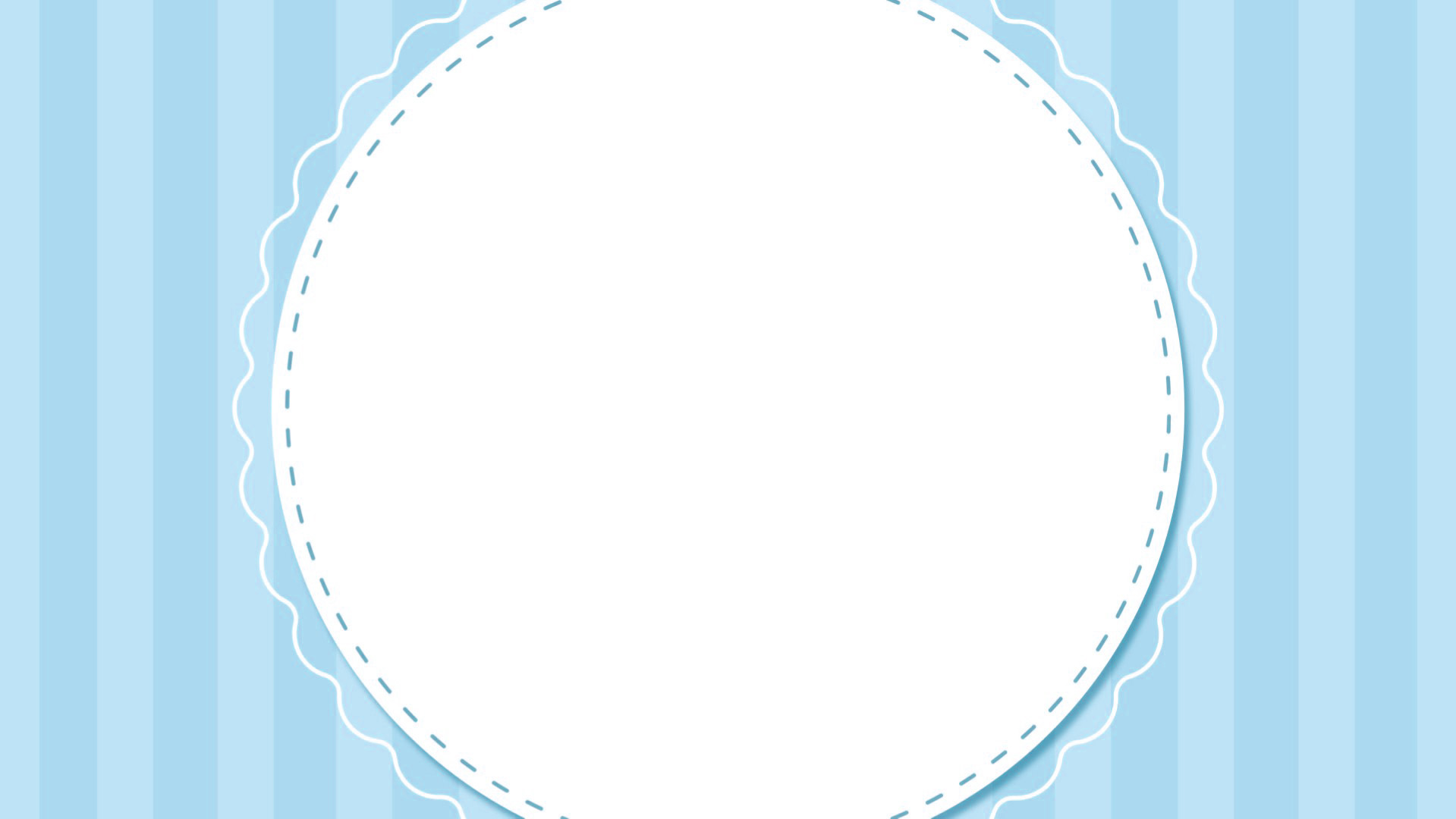 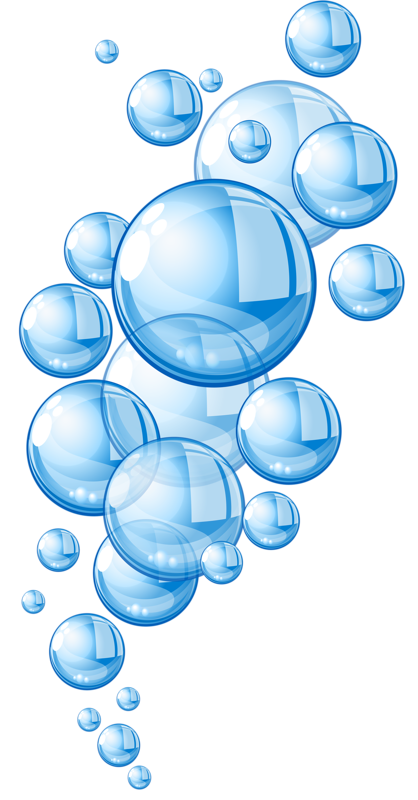 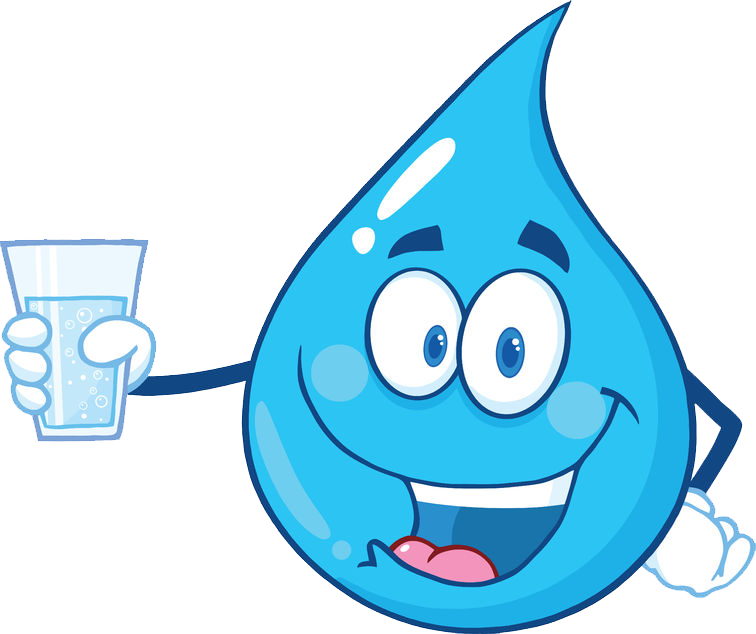 CHÀO 
TẠM 
BIỆT
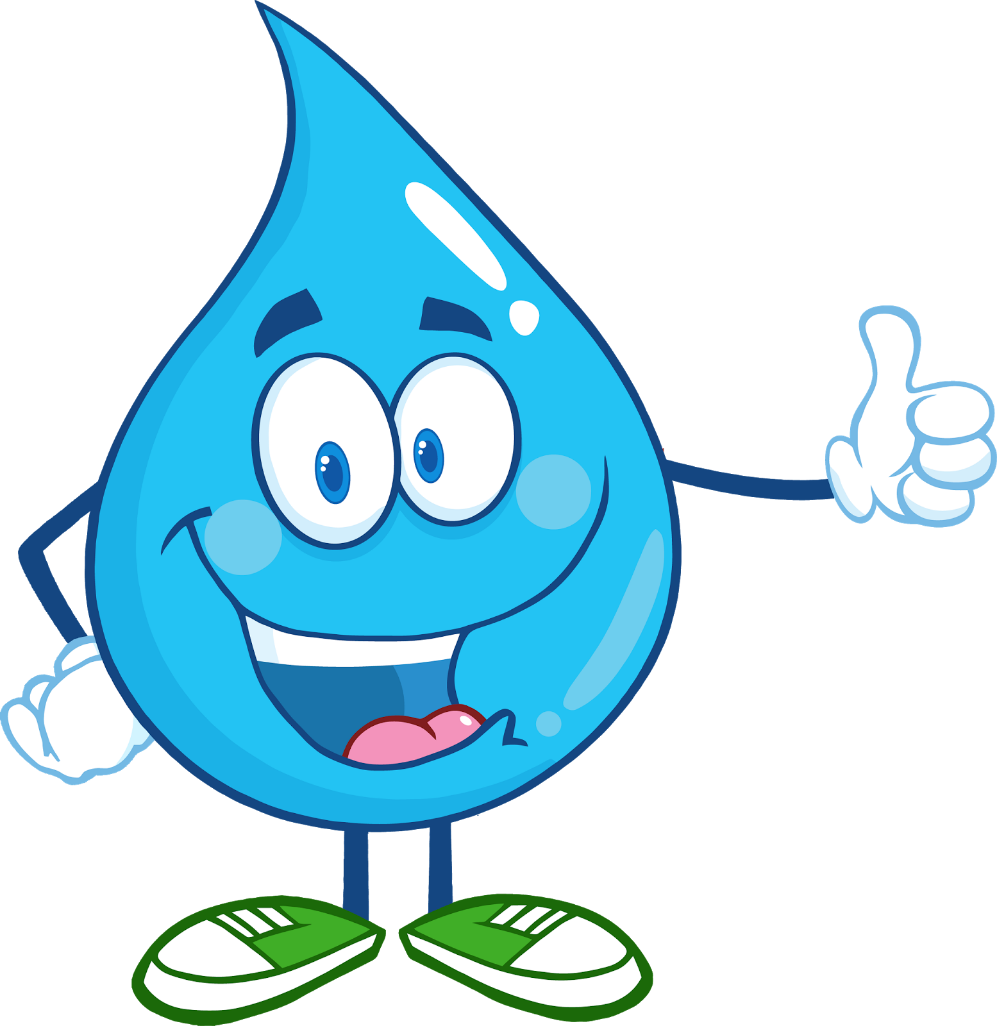 KTUTS